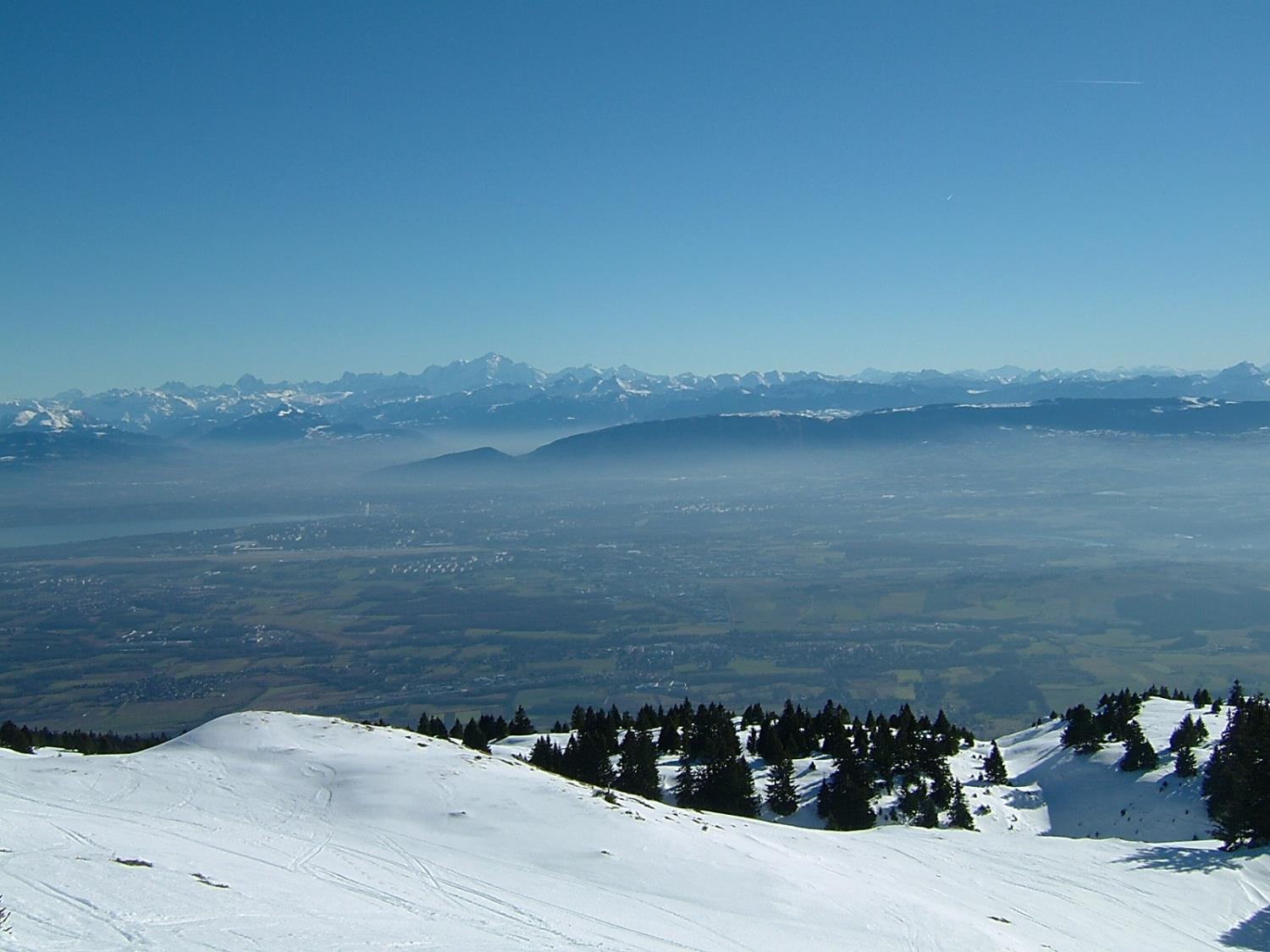 Physics at Lepton Colliders
Paolo Giacomelli
INFN Bologna
EOS Solstice meeting
Bruxelles, 20/12/2018
Thanks to A. Blondel and P. Janot
and other collaborators
Photo J. Wenninger
Overview
The proposed future Lepton Colliders
Circular Colliders
Linear Colliders
Discovery potential
EW observables
The Higgs factory
pp collider at 100 TeV
IDEA
Conclusions
Caveat
Cannot possibly cover all the physics landscape!
A personal selection applied…
The Future Circular Colliders
CDR and cost review to appear Q4 2018 for ESU
International collaboration to Study Colliders fitting in a new ~100 km infrastructure, fitting in the Genevois
Ultimate goal: 100 TeV pp-collider (FCC-hh) 
 defining infrastructure requirements 
Two possible first steps: 
e+e- collider (FCC-ee) High Lumi, ECM =90-400 GeV
HE-LHC  16T Þ 27 TeV in LEP/LHC tunnel
Possible addition:
p-e (FCC-he) option
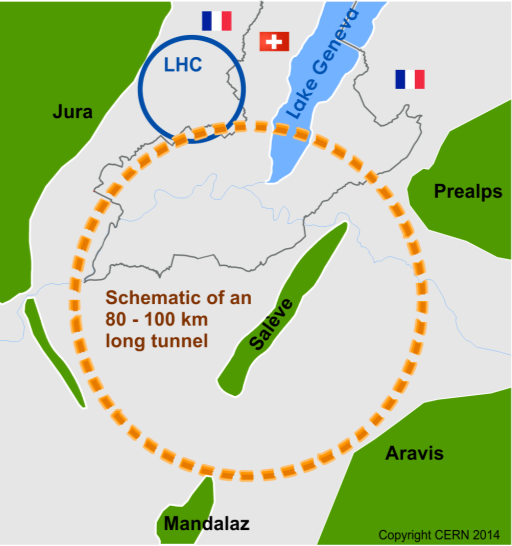 ~16 T magnets
From what we know today :
the way by FCC-ee is probably the fastest and cheapest way to 100 TeV.
That combination also produces the most physics.  It is the assumption in the following.
also a good start for mC!
From European Strategy in 2013: “ambitious post-LHC accelerator project” Study kicked-off in Geneva in Feb 2014
Circular colliders: FCC-ee detectors
IDEA
CLD
2 T solenoid
Full Si tracker
SiW HG EM calorimeter
Sci.-steel HG HCAL calorimeter
Muon detector with RPCs
2 T thin solenoid
Si vertex 
Wire chamber
Dual Readout calorimeter
MPGD-based Muon detector
CDR to be published in January 2019
Possible Timeline of the FCCs
Dipole short models
16 T dipole indust. prototypes
16 T dipoles preseries
Technical Design Phase
Dipole long models
Injector
Civil Engineering FCC-hh ring
16 T series production
CE FCC-ee ring + injector
LHC Modification
Installation + test FCC-ee
Installation + test FCC-hh
CE TL to LHC
LHC Removal
Installation HE-LHC
Technical Schedule for each of the 3 options
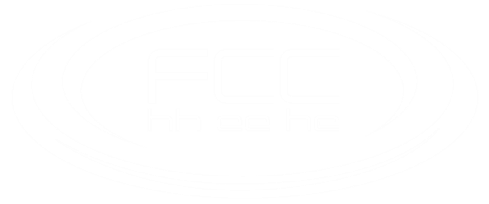 20
22
24
26
28
30
32
34
36
38
40
42
Strategy Update 2026 – assumed project decision
16 T magnets
SC Magnets
FCC-hh
FCC-hh
FCC-ee
FCC-ee
HE-LHC
HE-LHC
schedule constrained by 16 T magnets & CE
→ earliest possible physics starting dates
FCC-ee: 2039
FCC-hh: 2043
HE-LHC: 2040 (with HL-LHC stop LS5 / 2034)
Circular colliders: CEPC
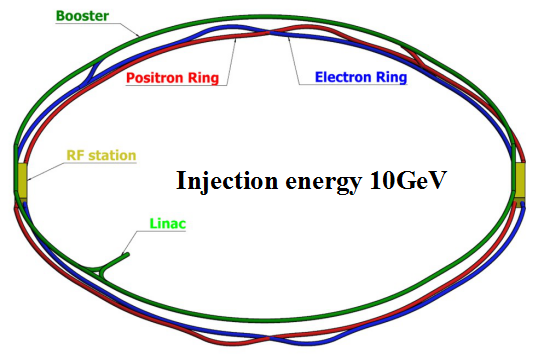 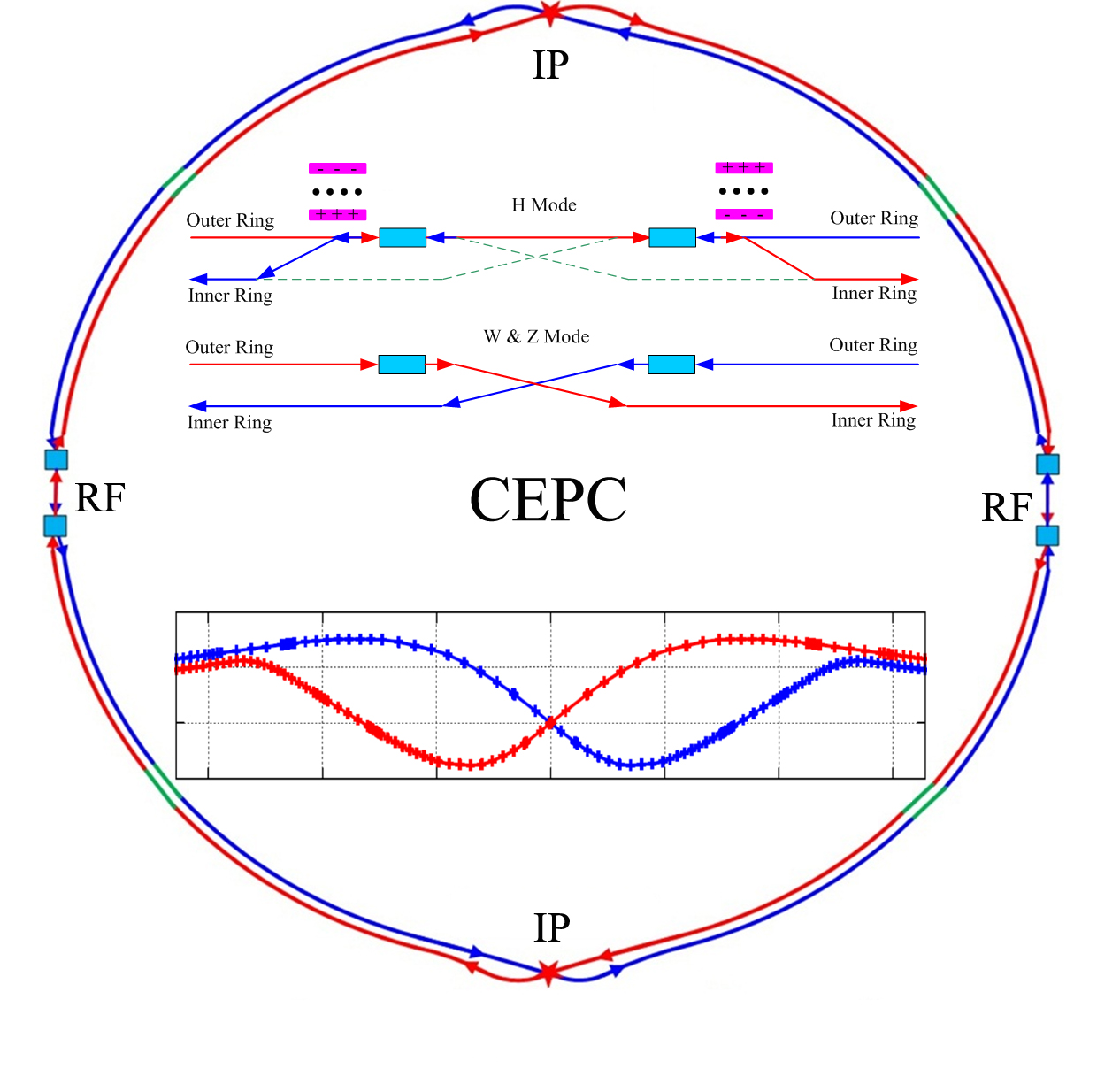 Higgs, W, and Z modes
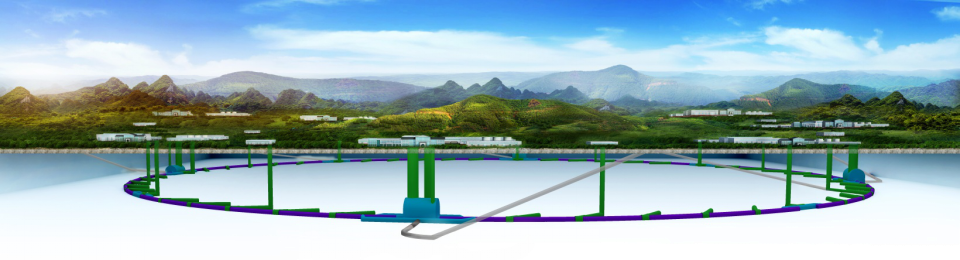 CDR published in November 2018
CEPC booster ring (100km)
CEPC collider ring (100km)
Syncrotron Radiation power 30MW/ beam, 
upgradable to 50MW/beam
Center of mass energy  91 - 240 GeV
Max. luminosity (√s=240 GeV)  3 x 1034 cm-2s-1
Later install SPPC (pp collider) √s = 100-120 TeV
CEPC Site Selections
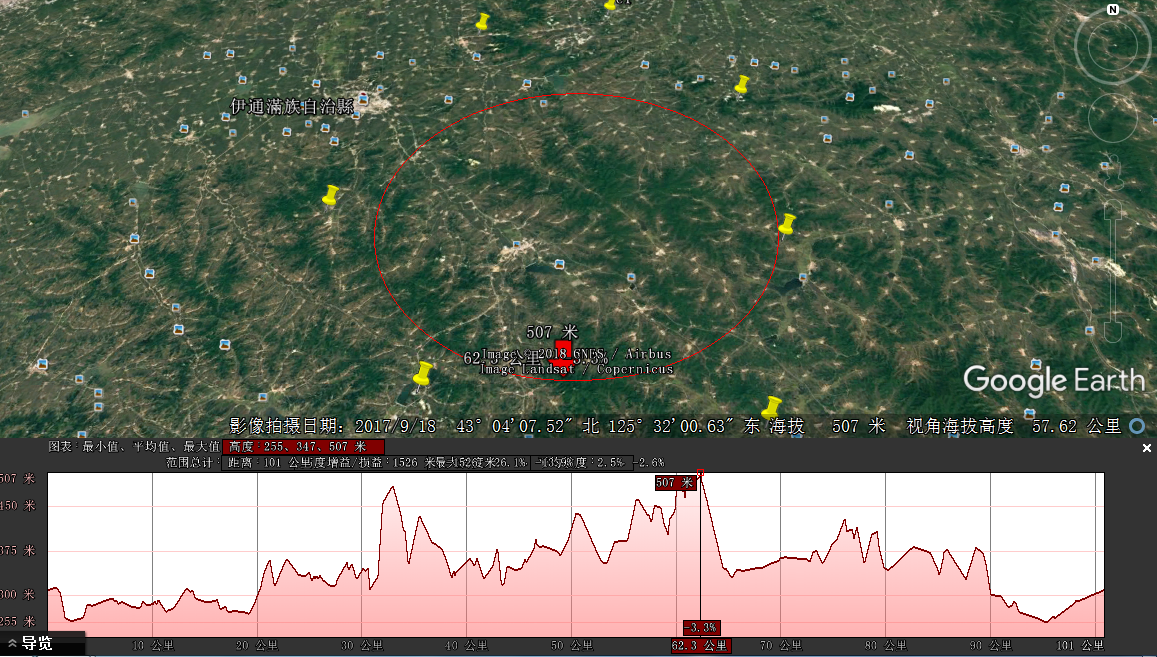 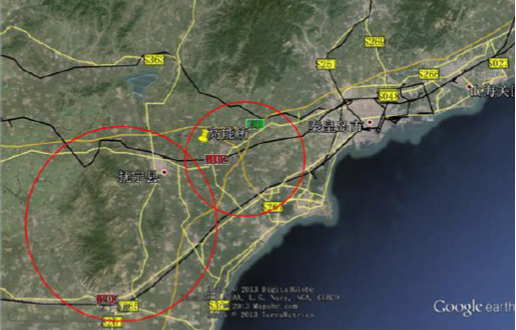 6
Huanghe Company participated
1
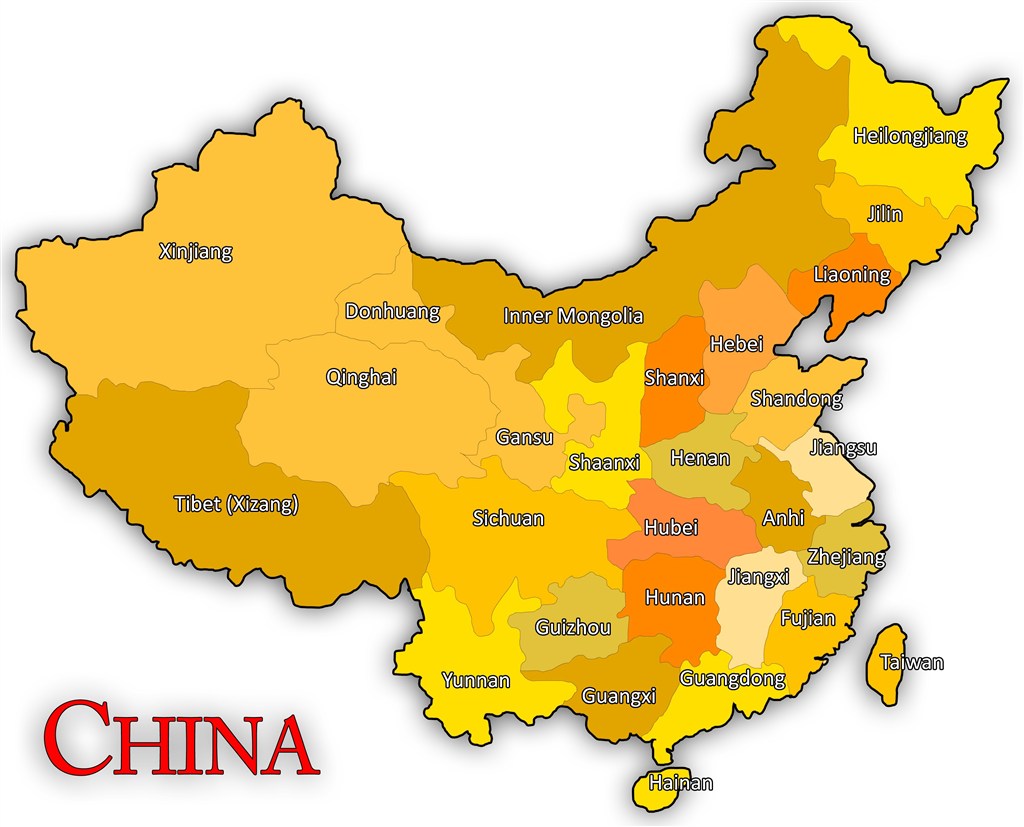 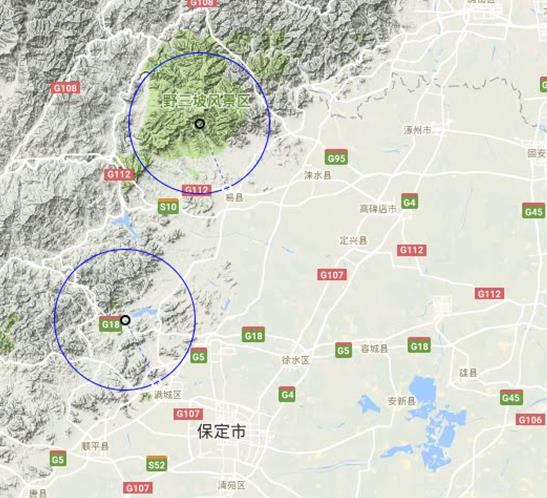 1)
4
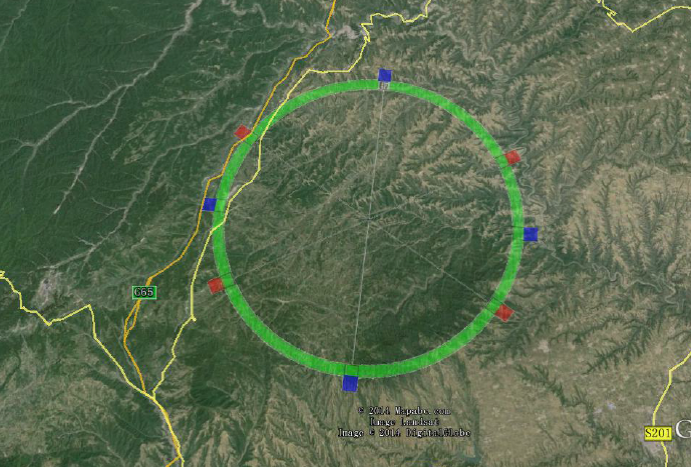 4
2
2)
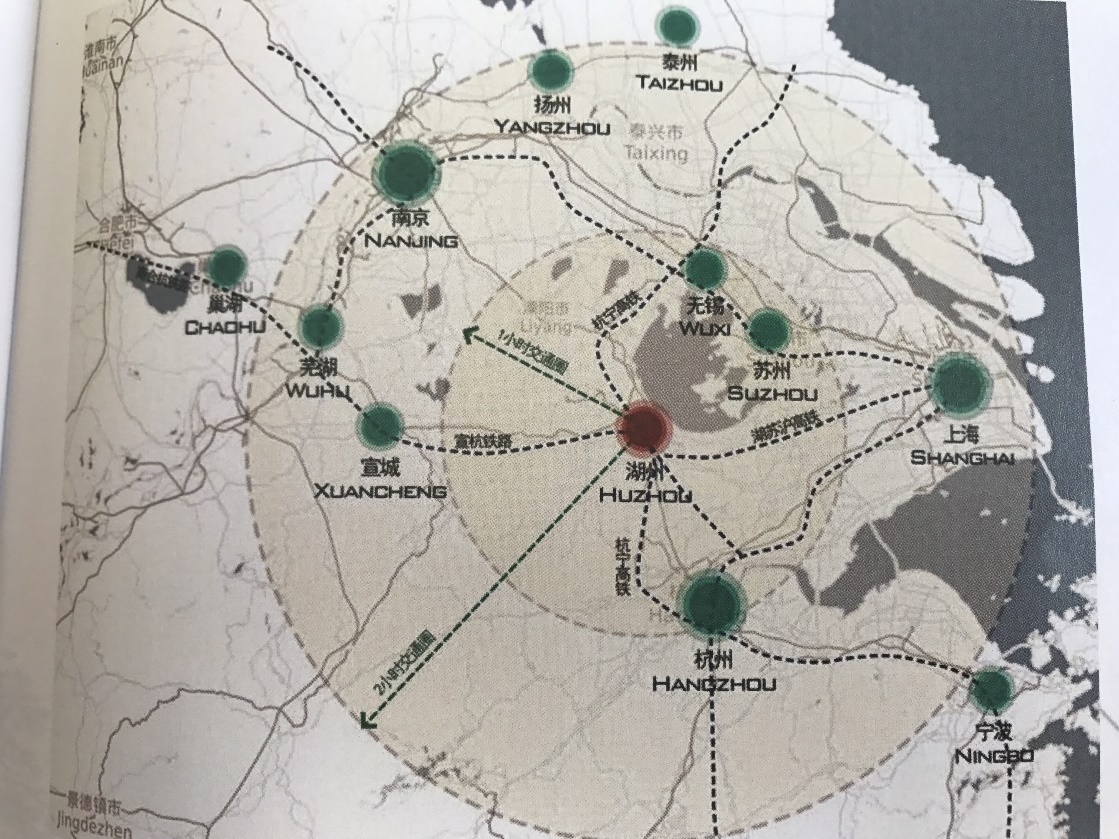 5
1) Qinhuangdao, Hebei Province（Completed in 2014）
2) Huangling, Shanxi Province（Completed in 2017)
3) Shenshan, Guangdong Province(Completed in 2016)
4) Baoding (Xiong an), Hebei Province (Started in August 2017)
5) Huzhou, Zhejiang  Province (Started in March 2018)
6) Chuangchun, Jilin Province (Started in May 2018)
3)
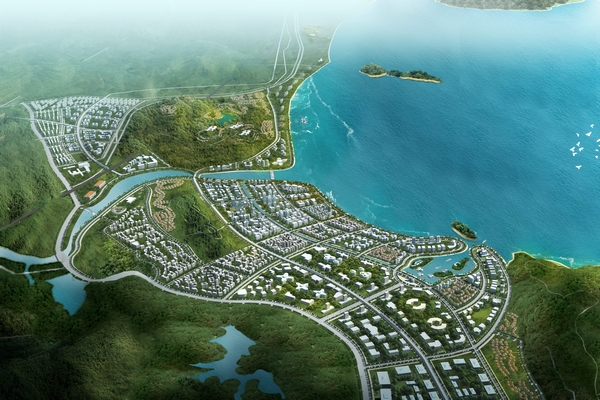 3
Linear colliders: ILC
SID
ILD
Length ~20 km
for Ös=250 GeV
Center of mass energy  250 GeV, upgradable to 500 GeV and possibly to 1 TeV
Accelerating gradient  31.5 MeV/m
Max. luminosity (√s=250 GeV)  1.5 x 1034 cm-2s-1
Linear colliders: ILC
ILC
2018
To be hosted by Japan
Site selected is Kitakami
Breaking News!!
Japan’s Science Council does not support ILC!
19/12/2018
Decision pending by Japan 
since 2013…

XFEL built at DESY is a 10% version of the ILC.
Linear colliders: CLIC
4 T solenoid
Si tracker
HG calorimeter
Muon detector
Center of mass energy  380 GeV, upgradable to 1.5 TeV and possibly to 3 TeV
Accelerating gradient  ~100 MeV/m
Max. luminosity (√s=380 GeV)  1.5 x 1034 cm-2s-1
Future lepton colliders luminosities
WW
H
tt
Z
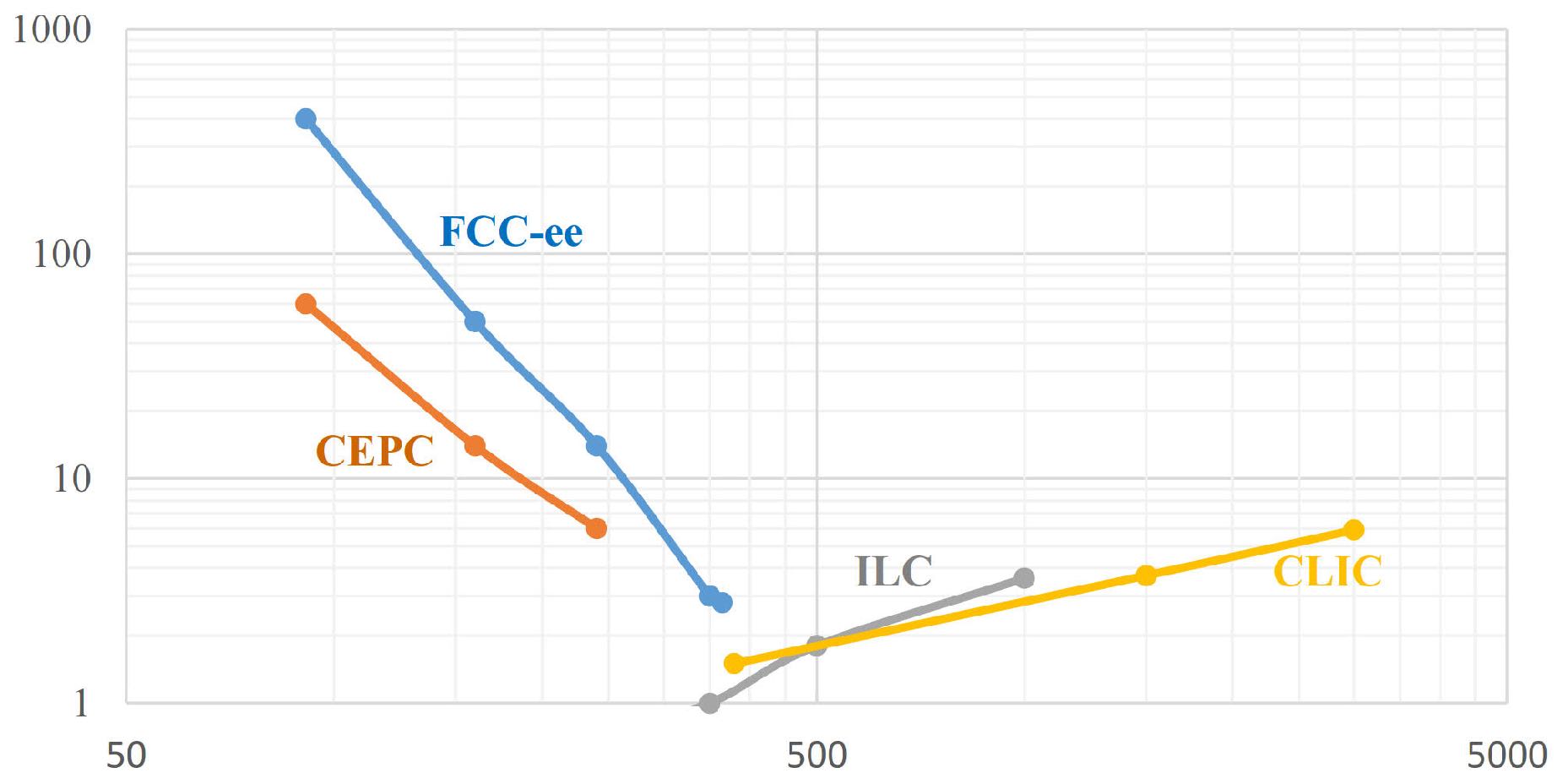 Total luminosity [1034 cm-2s-1]
√s (GeV)
Clear advantage in luminosity for circular colliders vs. linear colliders.
Linear colliders (CLIC) have higher energy reach, but less than a pp collider.
FCC-ee Run Plan
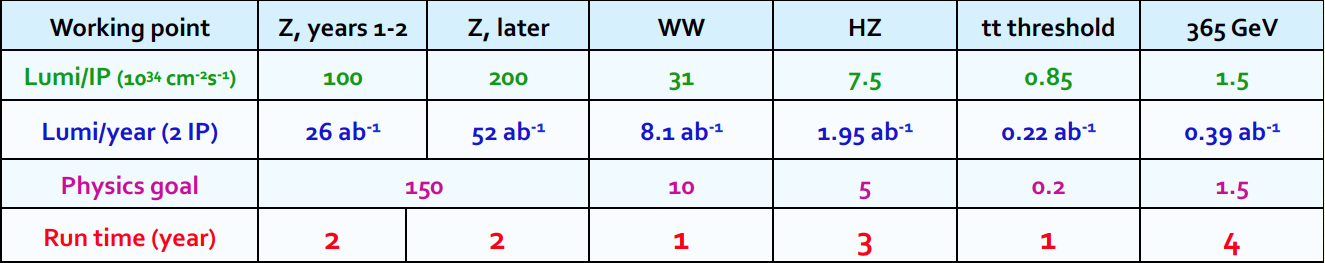 Event statistics :
ECM errors:
Z peak                    Ecm :   91 GeV            5x1012   e+e-    Z   
  WW threshold     Ecm : 161 GeV               108       e+e-    WW
  ZH threshold        Ecm : 240 GeV               106       e+e-    ZH
`tt  threshold         Ecm : 350 GeV               106       e+e- `tt
LEP x 105
LEP x 2.103
Never done
Never done
100 keV
  300 keV
    1 MeV
    2 MeV
(ab-1)
indicative:   total ~15 years
O(1/3) of the machine cost
comes O(10) years after start
FCC-ee discovery potential
Today we do not know how nature will surprise us. A few things that FCC-ee could discover :
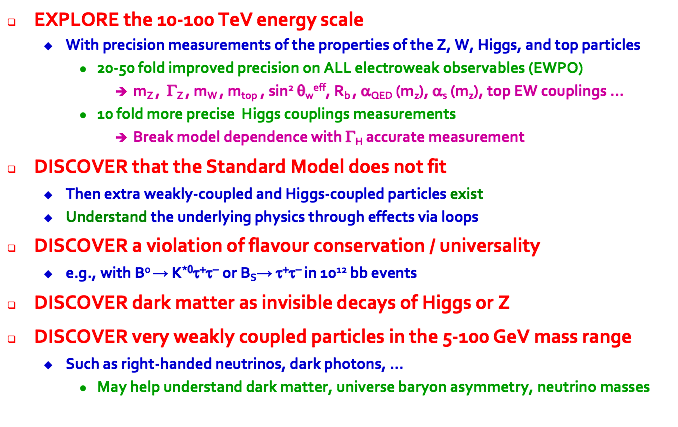 NB Not only a «Higgs Factory», «Z factory» and «top» are important for ‘discovery potential’
EW observables at FCC-ee
*
*
Great improvement across all the measurements !
*  work to do: check if we can improve
Higgs Factory
Higgs provides a very good reason why we need a lepton (e+e- or mm) collider
Higgs production at an e+e- collider
“Higgstrahlung” process close to threshold
Production cross section has a maximum at near threshold ~200 fb
            1034/cm2/s  ➔ 20’000 HZ events per year
Z – tagging 
   by missing mass
e-
H
Z*
Z
e+
For a Higgs of 125 GeV, a centre of mass energy of 240-250 GeV is optimal
➔ kinematical constraint near threshold for high precision in mass, width, selection purity
Higgs production at FCC-ee
FCC-ee
5 ab-1@240 GeV
~1.5 ab-1@365 GeV
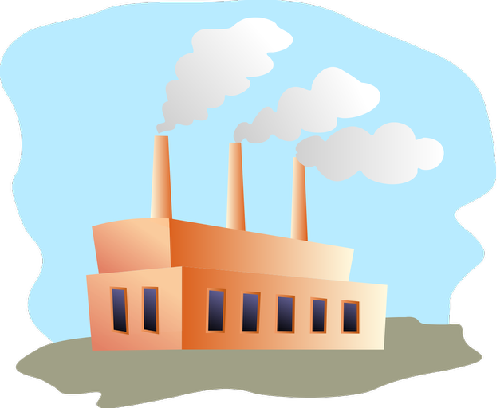 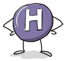 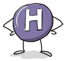 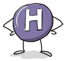 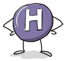 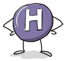 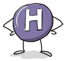 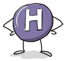 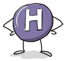 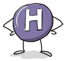 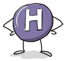 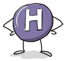 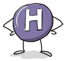 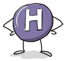 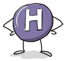 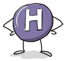 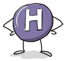 Higgs Factory!
Higgs couplings to Z
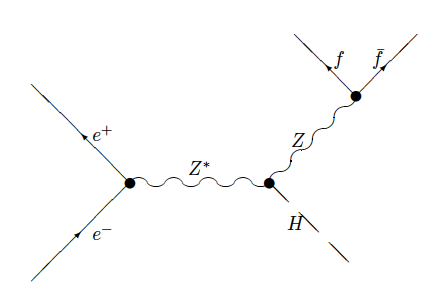 Recoil method provides a unique opportunity for a decay-mode independent measurement of the HZ coupling
Higgs events are tagged with the Z boson decays, independently of Higgs decay mode, mrecoil = mH
Expected precision 0.7% on the ZH cross section 
Using only leptonic Z decays and only a measurement at 240 GeV so far
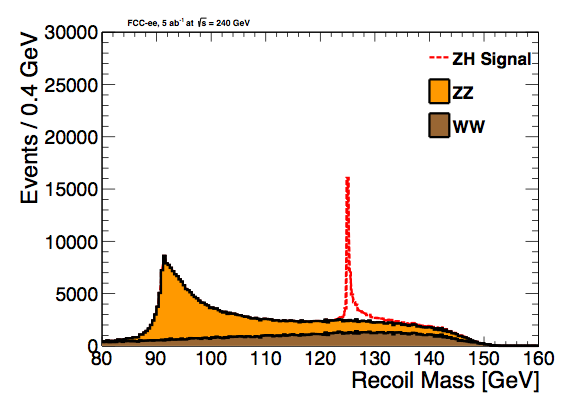 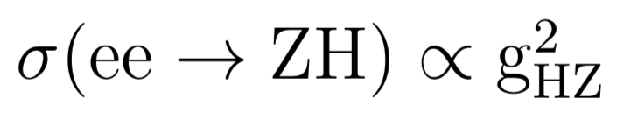 Higgs-strahlung
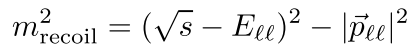 Z-tagging by missing mass
total rate                            µ gHZZ2
ZZZ final state                    µ gHZZ4/ GH
measure total width          GH

gHZZ  to ±0.2% and many other partial widths 
empty recoil = invisible width
‘funny recoil’ = exotic Higgs decay
easy control below threshold
e-
H
Z*
Z
e+
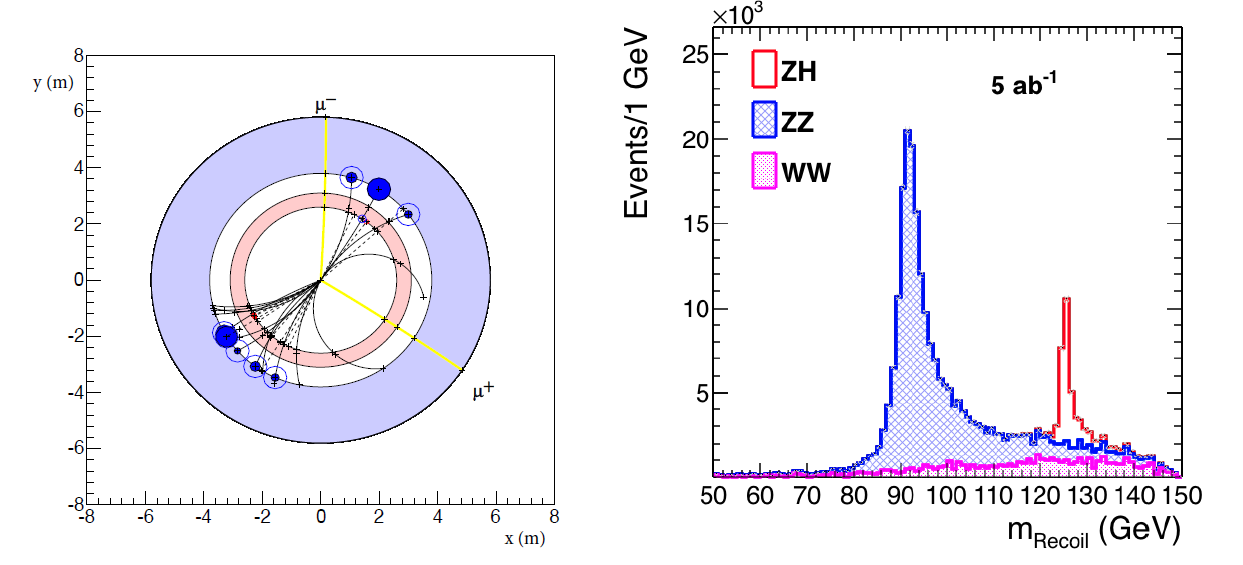 Higgs boson width
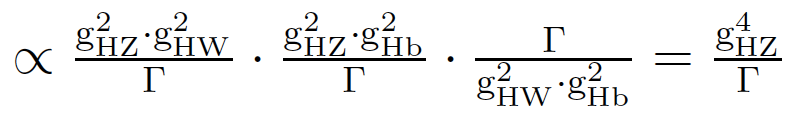 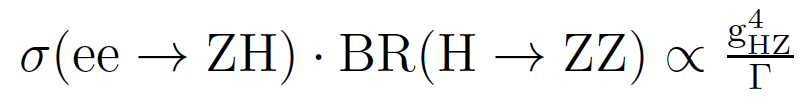 Total Higgs boson width can be extracted from a combination of measurements in a model independent way
1) tagging Higgs final states


2) measurements of vector boson fusion production at 365 GeV



3) combination of all measurements
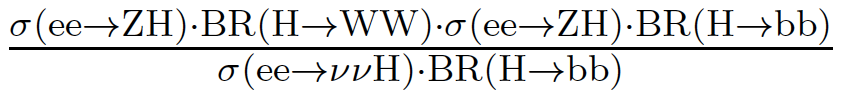 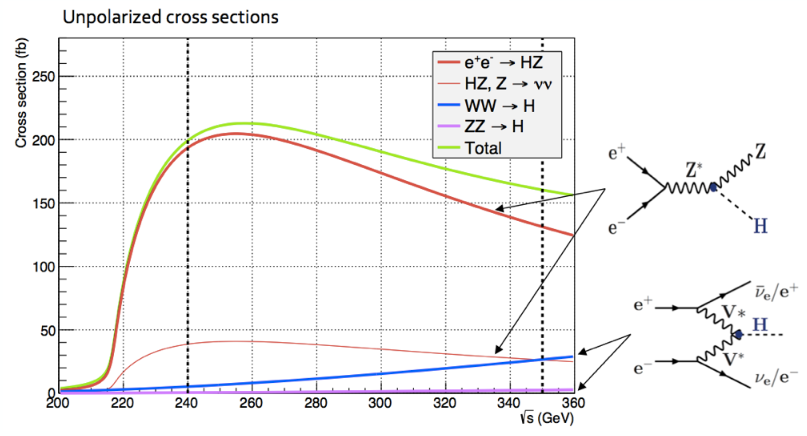 Precision obtainable on dGH/GH ~ 1.6%
Higgs boson couplings, ZH®ℓℓX
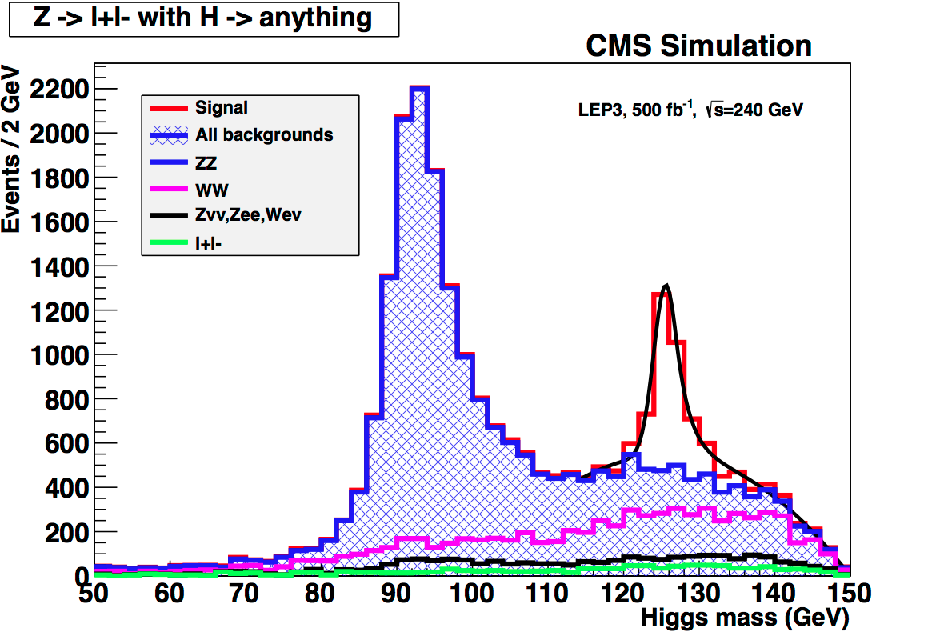 C. Bernet
FCC week 2018
Ongoing work, should lead to better results in TDR
CLD: 15% improvement due to higher lepton efficiency
Higgs boson couplings, ZH®ℓℓbb
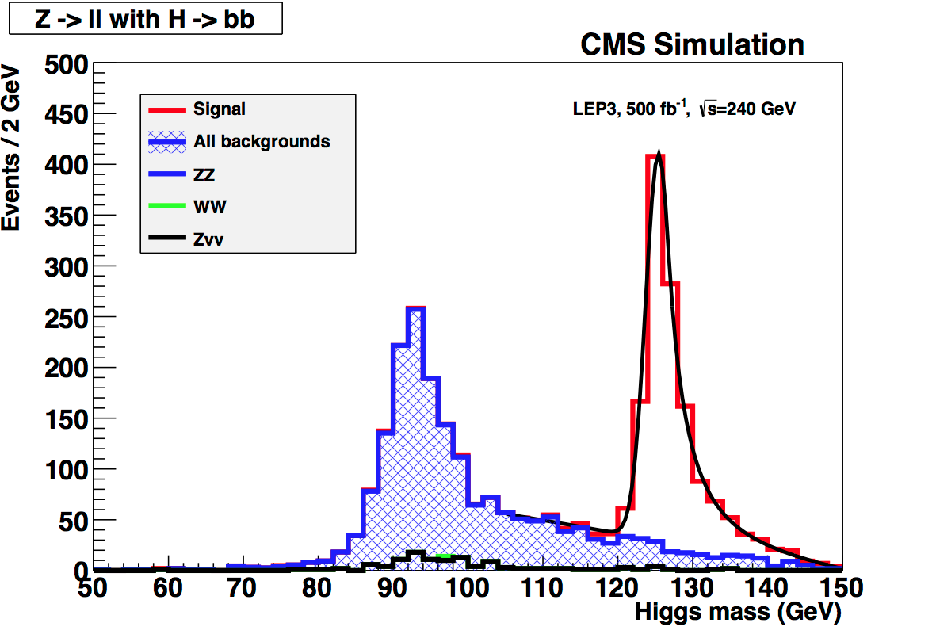 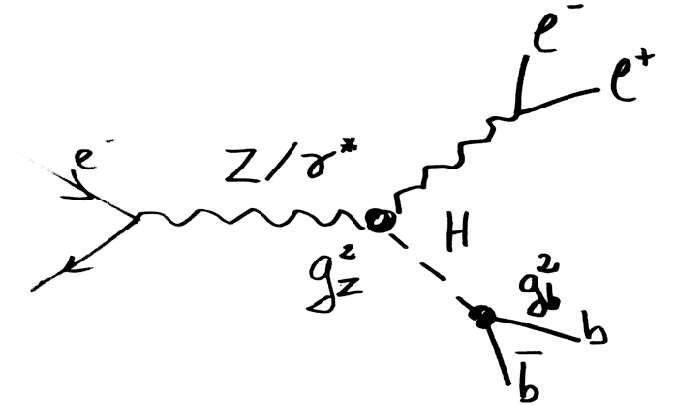 C. Bernet
FCC week 2018
Ongoing work, should lead to better results in TDR
CLD: 20% improvement due to higher lepton efficiency and better b tagging
Higgs boson couplings, ZH®qqbb
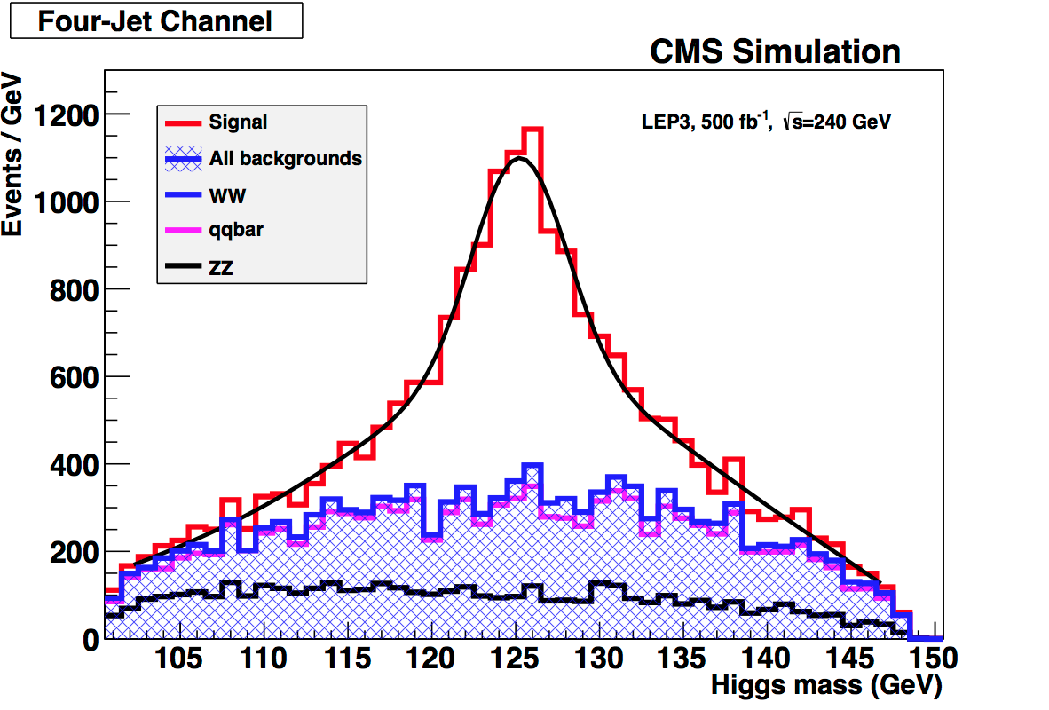 C. Bernet
FCC week 2018
Ongoing work, should lead to better results in TDR
CLD: 35% improvement due to better b tagging and particle flow
Higgs boson couplings
Precision Higgs coupling measurements
Absolute coupling measurements enabled by HZ cross section and total width measurement
Data at 365 GeV constrain total width
only used H®bb in fusion production so far
Tagging individual Higgs final states to extract various Higgs couplings
Couplings extracted from model-independent fit
Statistical uncertainties are shown for 5 ab-1@240 GeV and 1.5 ab-1@365 GeV (from arXiv:1308.6176)
all measurements are under review / are being redone
possible improvements of 10-35% on cross section measurements
Several couplings improve further by doing a combined fit with HL-LHC
Comparison with other e+e- colliders
FCC-ee and CepC have a clear edge over linear colliders
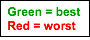 Higgs self-coupling
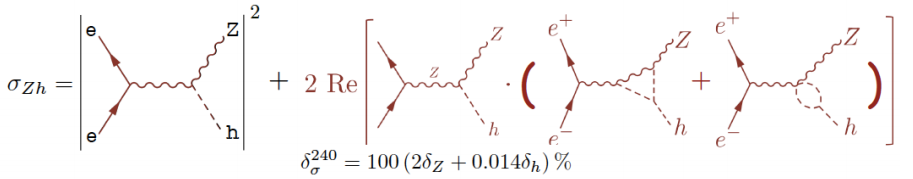 √s dependence of  the “effective” gHZ and gHW to the Higgs self-coupling
Accessible from the high-precision runs at 240, (350), and 365 GeV
Arising from Higgs-triangle and -loop diagrams
Very large HZ datasets allow gZH measurements of extreme precision
Indirect and model-dependent probe of Higgs self-coupling
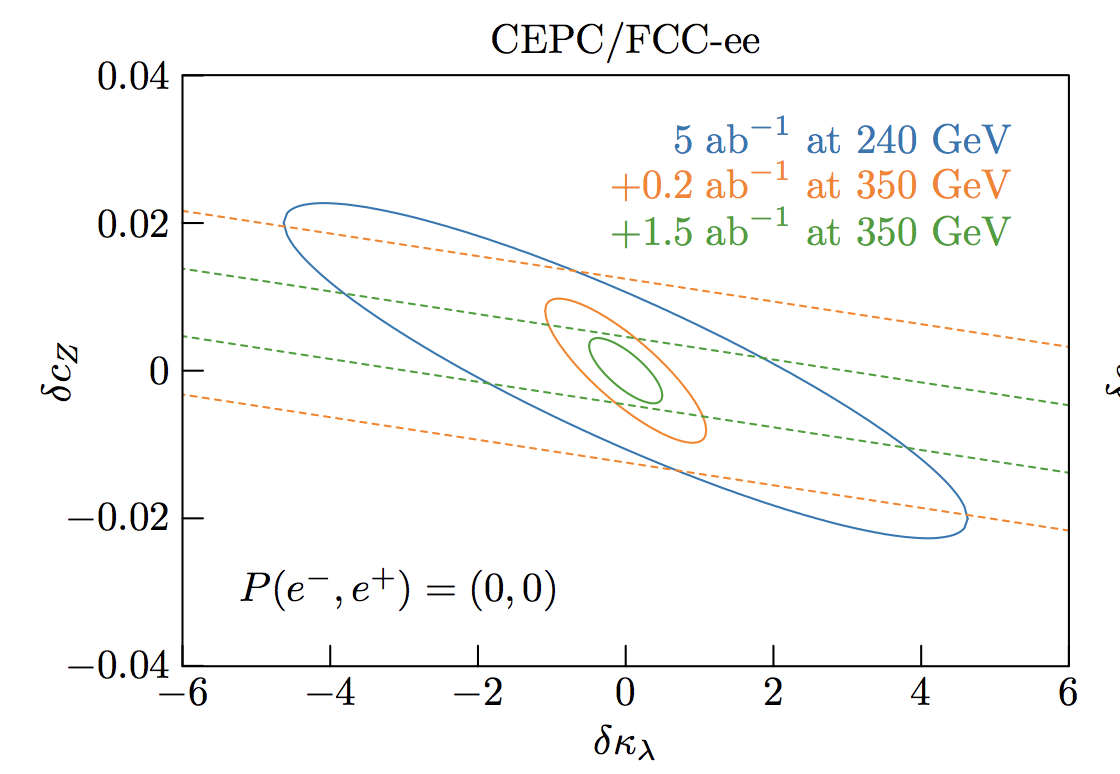 A precision on dkl of  ±40% can be achieved, and of ±35% in combination with HL-LHC.
If cZ if fixed to its SM value, then the precision on dkl improves to ±20%
electron Yukawa coupling
s-channel Higgs production 
unique opportunity for measurement close to SM sensitivity
highly challenging; s(ee→H) = 1.6 fb;       
various Higgs decay channels studied
studied monochromatization scenarios
baseline: 6 MeV energy spread, L = 2 ab-1
optimized: 10 MeV energy spread, L = 7 ab-1
limit ~3.5 times SM in both cases
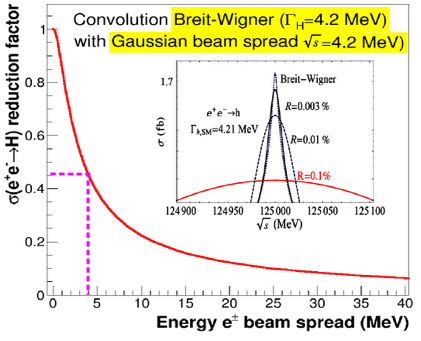 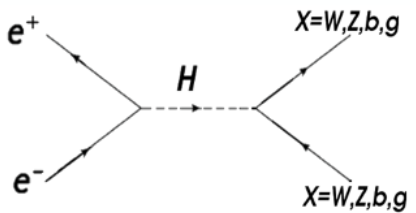 Higgs invisible decays
Higgs boson to invisible decays are predicted for instance in the Higgs-portal model of Dark Matter.
Follows FCC-ee ZH cross section measurement
for visualization BR(H->inv) = 100%
95%CL upper limit using 5ab-1 is 0.47%
Study using leptonic Z decays in Eur. Phys. J. C (2017) 77: 116
Hadronic Z decays under study. Show similar performance
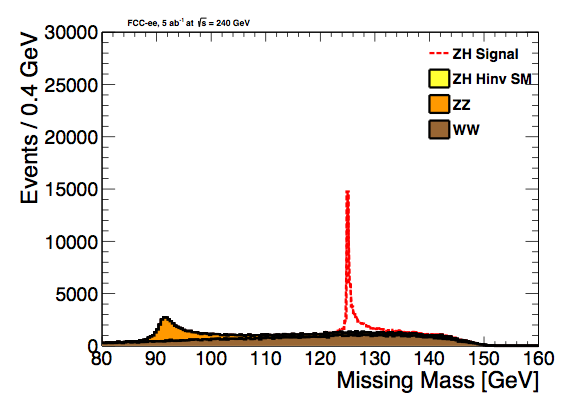 BSM Higgs
arXiv:1612.09284
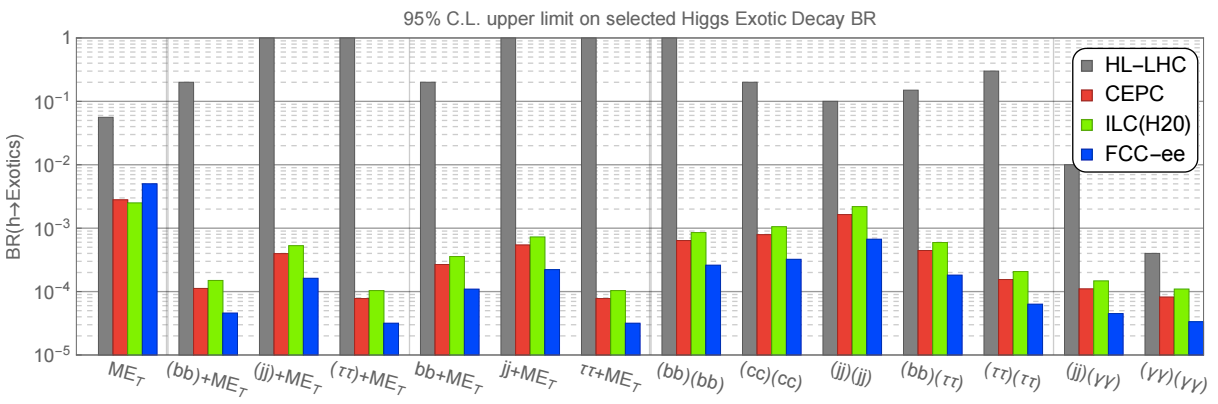 Excellent opportunities for BSM Higgs searches
Heavy neutrino at FCC-ee
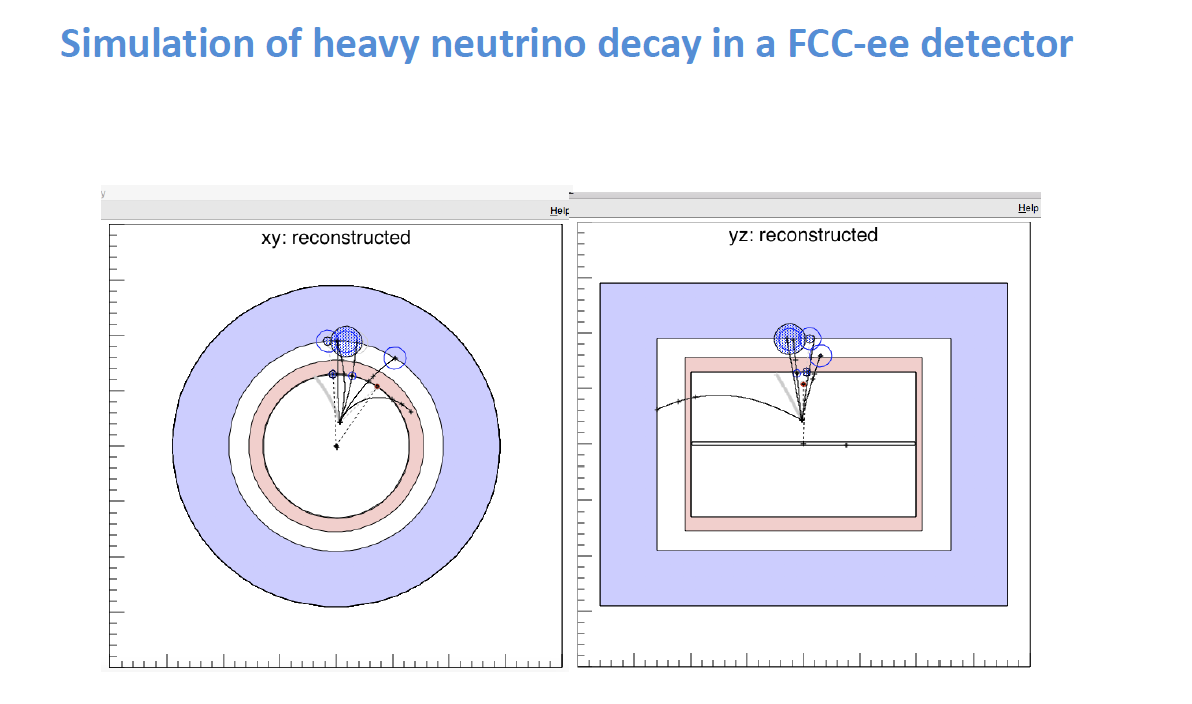 100 TeV
FCC-hh parameters
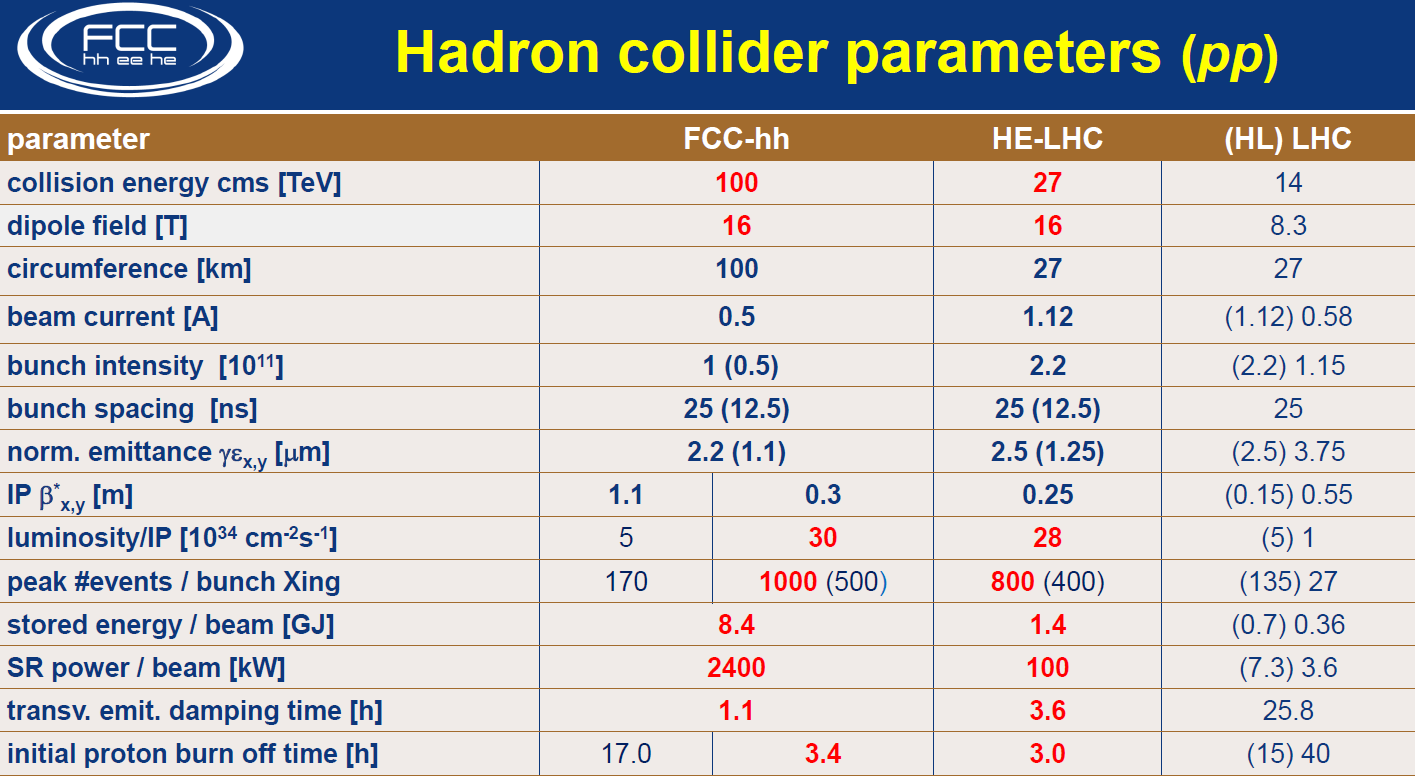 FCC-hh discovery potential highlights
FCC-hh is a HUGE discovery machine (if nature …),  but not only.  
FCC-hh physics is dominated by three features: 
Highest center of mass energy ® a big step in high mass reach!
ex: strongly coupled new particles up to >30 TeV
Excited quarks, Z’, W’, up to ~tens of TeV  
Give the final word on natural Supersymmetry, extra Higgs etc..  reach up to 5-20 TeV Sensitivity to high energy phenomena in e.g. WW scattering            
HUGE production rates for single and multiple production of SM bosons (H, W, Z) and quarks
Higgs precision tests  using ratios to  e.g. gg/mm/ tt/ZZ,  ttH/ttZ @<% level
Precise determination of triple Higgs coupling (~3% level) and quartic Higgs coupling
detection of rare decays  H ® Vg  (V= r, j, J/y, ¡, Z…) 
search for invisibles (DM searches, RH neutrinos in W decays)
renewed interest for long lived (very weakly coupled) particles.    
rich top and HF physics program  
Cleaner signals for high Pt  physics 
allows clean signals for channels presently difficult at LHC (e.g. H ® bb)
Higgs self-coupling at FCC-hh
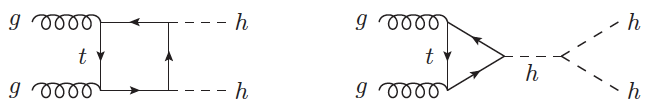 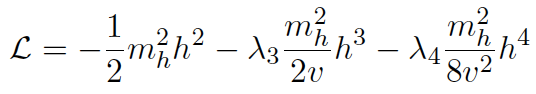 EFT Lagrangian
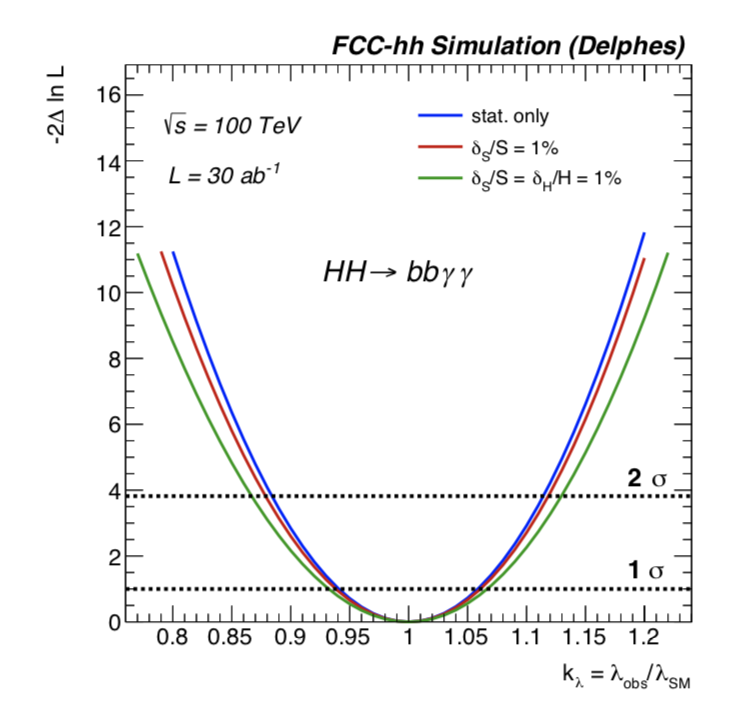 Enormous di-Higgs samples produced at FCC-hh
s(100 TeV) / s(14 TeV) ≅ 40
L (FCC-hh) / L (HL-LHC) ≅ 10
Naively, factor 20 smaller statistical uncertainty
Studied a number of final states 
bbɣɣ most sensitive channel
dm ≅ 2-4%
dϰ ≅ 5%
Details in arXiv:1606.09408 and arXiv1802.01607
IDEA detector layout
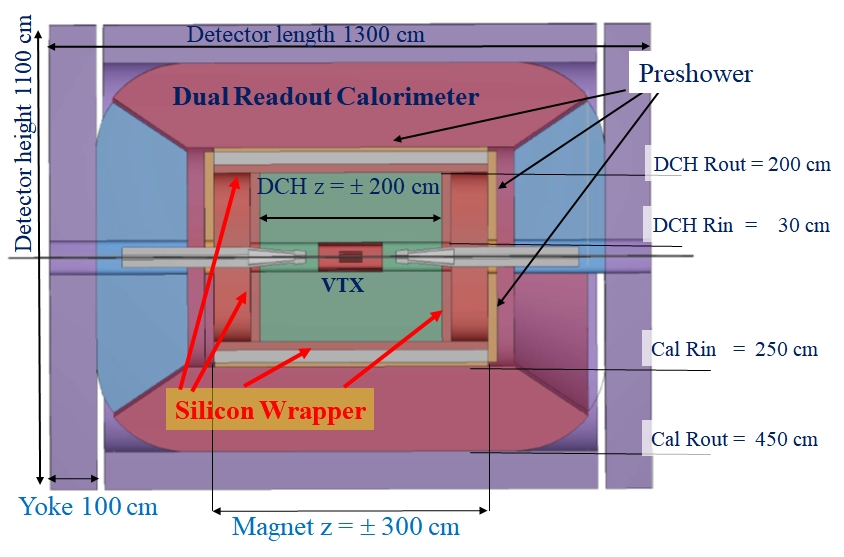 Detector for circular lepton collider
IDEA detector concept
IDEA detector concept based on:
Si vertex detector
Excellent particle-ID (wire chamber)
Very low material budget
Thin Magnet 2 Tesla field
Preshower
Dual readout calorimeter
Muon detector
Same detector concept proposed for both FCC-ee and CEPC!
IDEA is described in both CDRs.
Initially proposed by Italy and INFN, but now looking for international collaborators !
A lot of interesting R&D to be performed and excellent physics prospects ahead of us!
IDEA slice test
Wire chamber
Performed in September 2018 at the CERN H4 beam line
DR calorimeter
Muon detector
IDEA Slice test
DR calorimeter
Preshower
Conclusions
Several future lepton colliders are being proposed
Circular: FCC-ee and CEPC
Linear: ILC and CLIC
Circular colliders have much larger luminosities, while linear colliders can reach higher energies
Circular lepton colliders can later be replaced by very high energy pp colliders
the sequential implementation of a lepton and a hadron collider maximises the physics reach                 
Attractive scenarios of staging and implementation (budget!) cover more than 50 years of exploratory physics, taking full advantage of the synergies and complementarities
X
CEPC could start at the beginning of the 2030s
FCC-ee could start seamlessly at the end of HL-LHC 
FCC-ee and CEPC promise the best EW and Higgs measurements
Backup
A successful model!
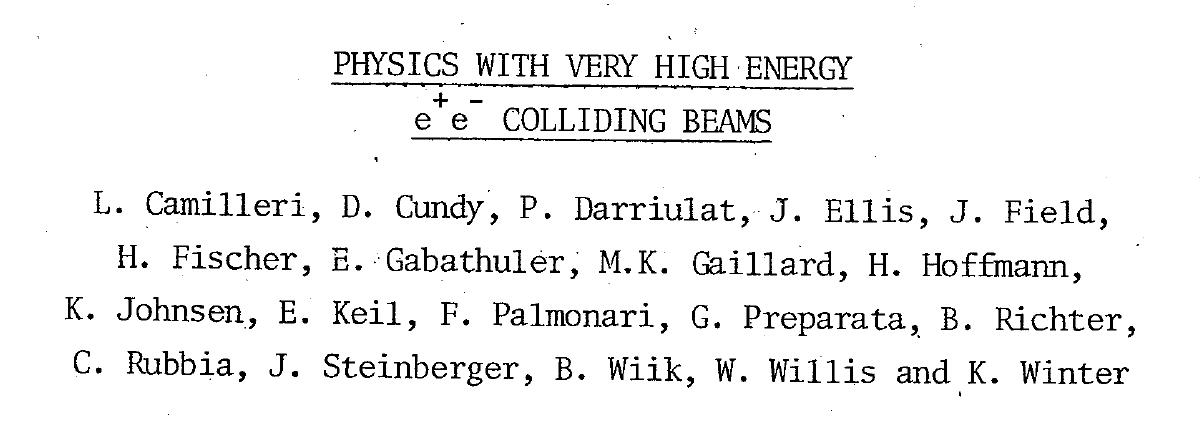 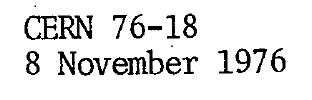 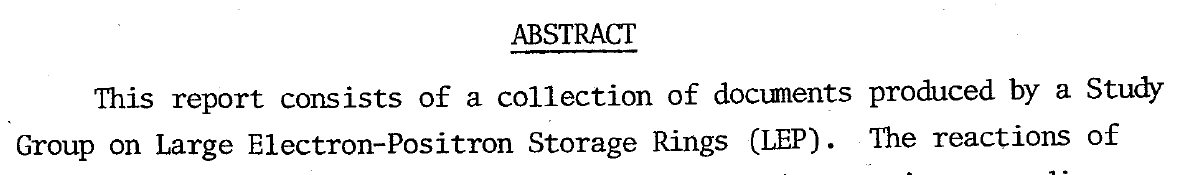 Did these people know that we would be running HL-LHC in that tunnel >60 years later?
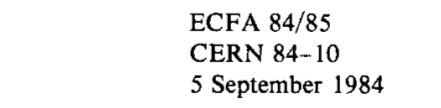 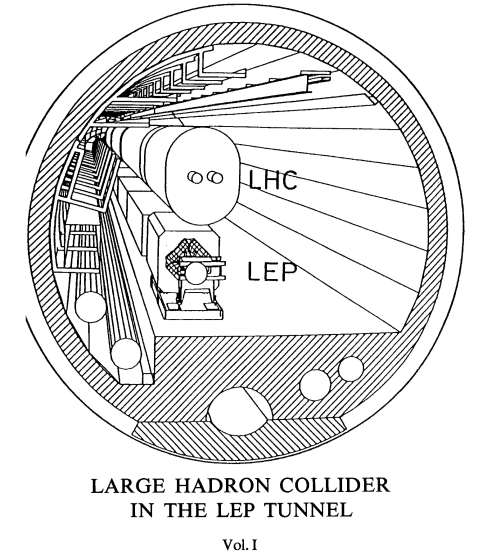 e+e- 1989-2000
p p  2009-2039
Let’s not be SHY!
Alain Blondel The FCCs
Circular e+e- colliders: FCC-ee, CepC
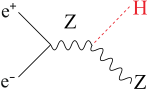 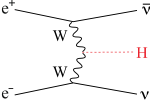 m-
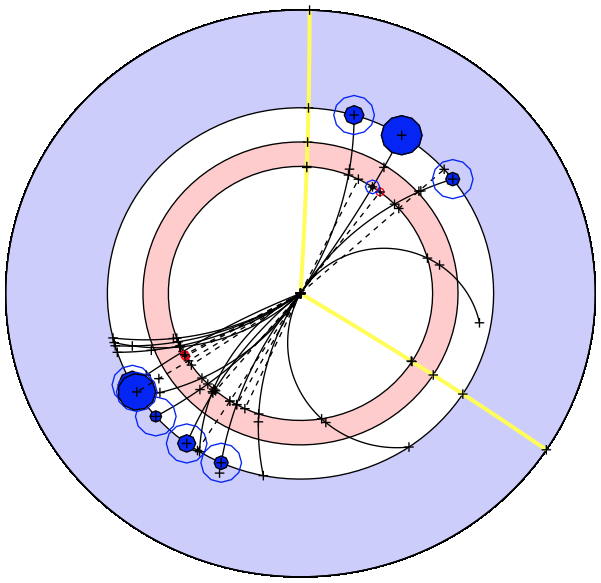 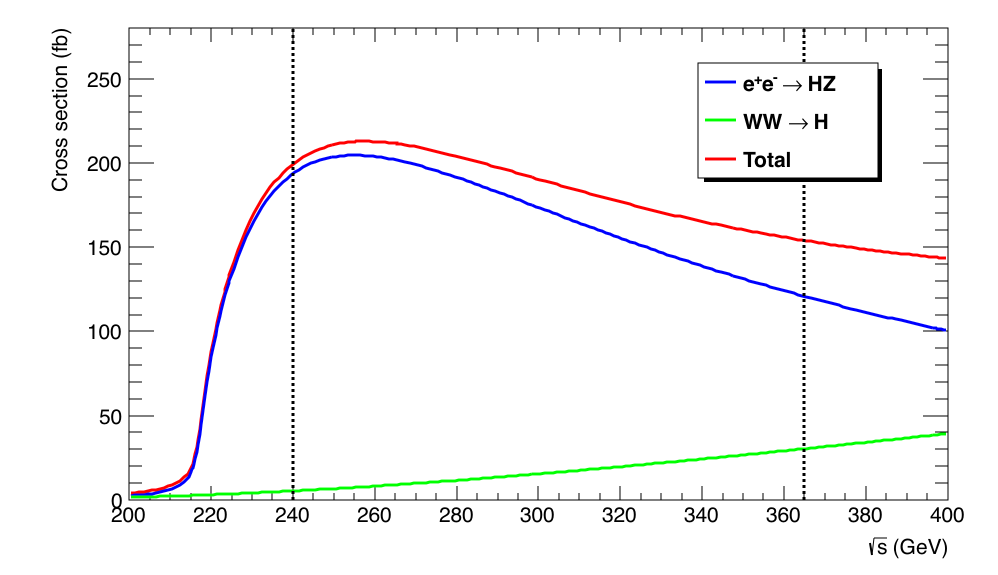 Basic measurements similar for all  e+e-colliders 
Some differences in experimental conditions







e+e- → HZ at √s = 240-250 GeV : Higgs boson are tagged with a Z and mRecoil = mH
Measure sHZ (∝ gHZ2) independently of H decay: absolute determination of gHZ
Measure sHZ × BR(H → invisible) and many exclusive decays sHZ × BR(H → XX)
Infer Higgs width GH from sHZ × BR(H → ZZ) (µ gHZ4/GH) 
Fit couplings gHX from BR(H → XX) and GH in a model-independent manner
e+e- → HZ completed with WW fusion at √s = 350-365 GeV at FCC-ee
Improves all precisions, especially on gHW and GH
First glance at top Yukawa coupling lt  and Higgs self coupling lH  (next slides)
m+
e+e-→ HZ
«First look of the physics case of TLEP» (original name of FCC-ee):  398 quotes today
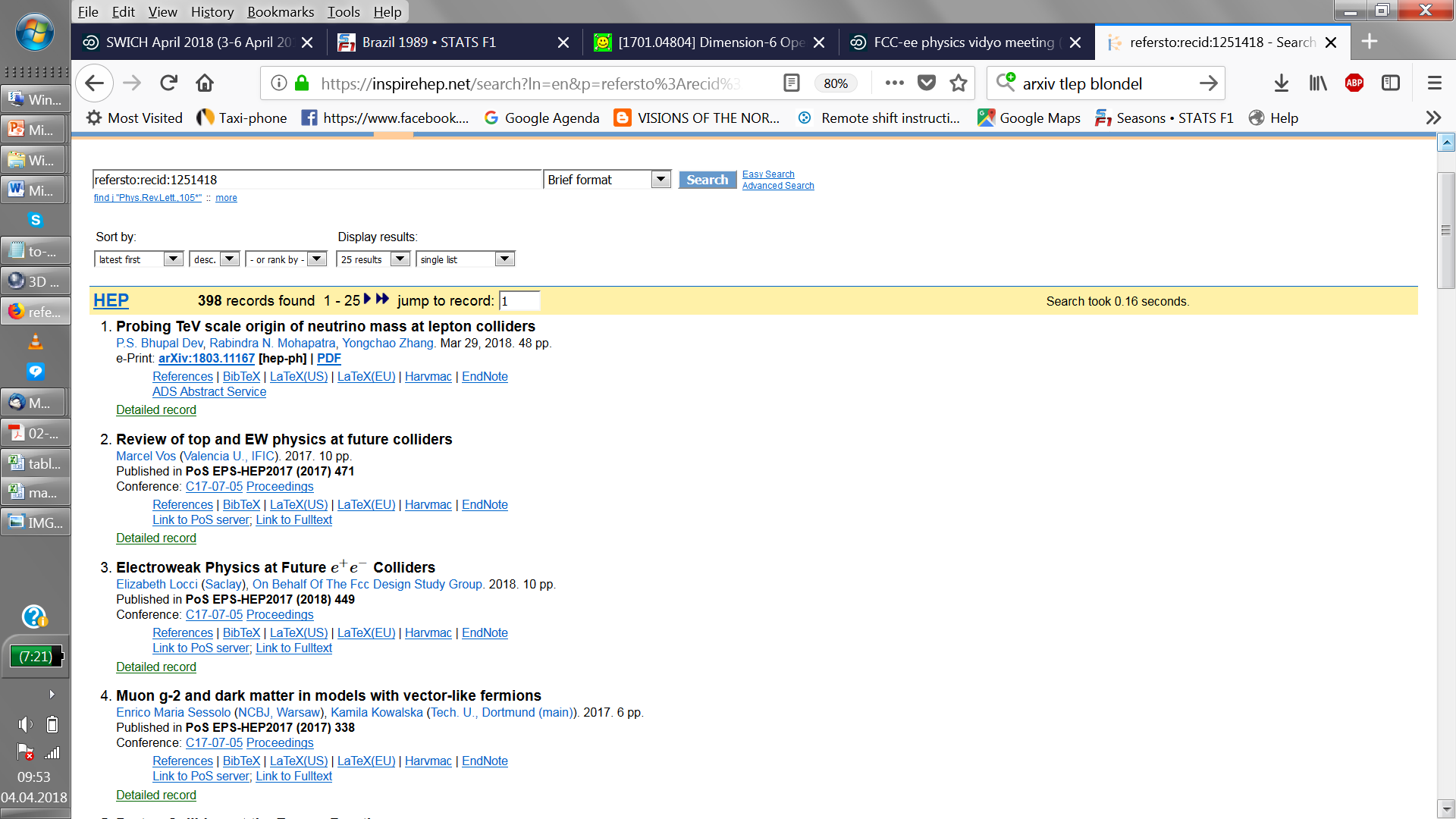 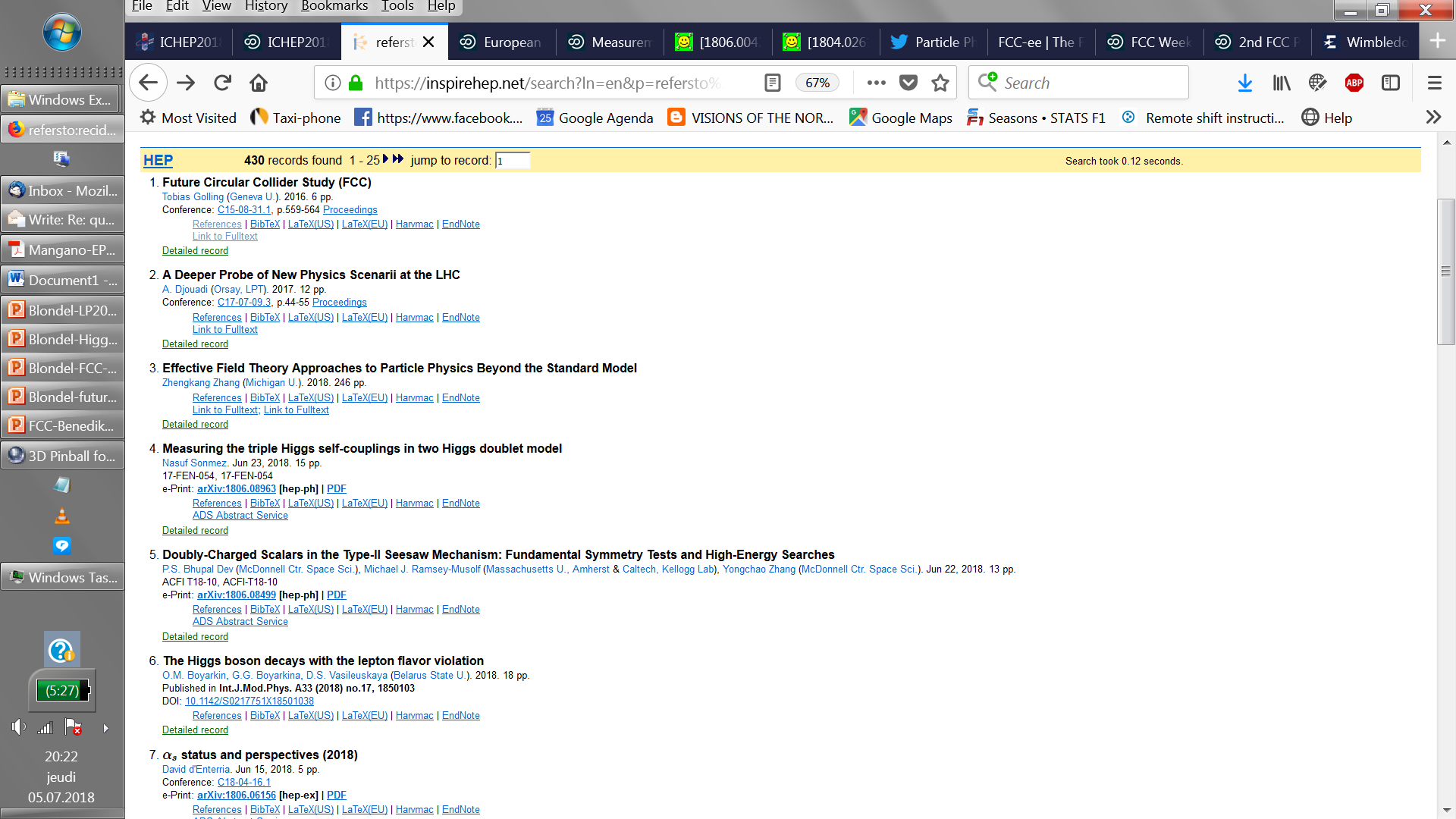 Much more than a Higgs factory!
Higgs production at LHC
several tens of Million Higgs already produced…  > than most Higgs factory projects.





difficult to extract the couplings because sprod uncertain   and GH  is unknown  (invisible channels)  must do physics with ratios.
sif  observed   µ sprod  (gHi )2(gHf)2      

                                             GH
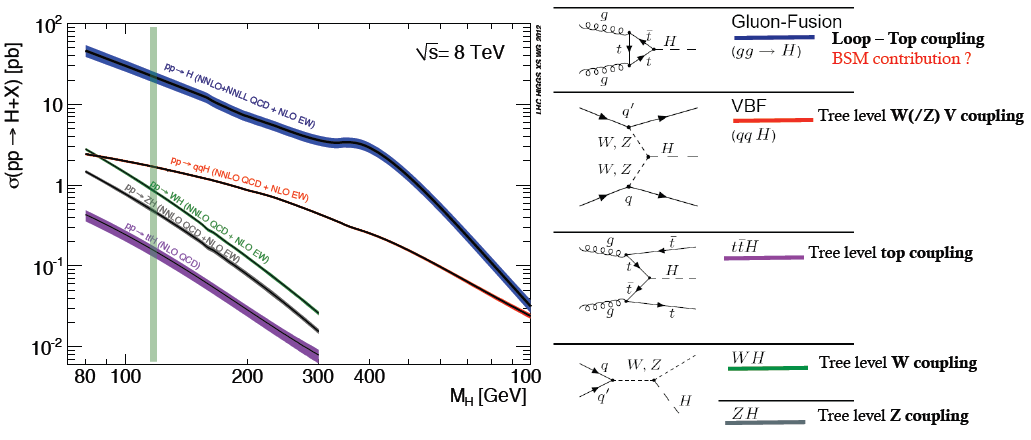 relative error scales with
1/purity and 1/Öefficiency of signal
Verified experimentally!
THE LHC is a Higgs Factory…BUT
FCC-ee indirect reach
w/o theory uncertainties
L (TeV)
with current 
theory uncertainties
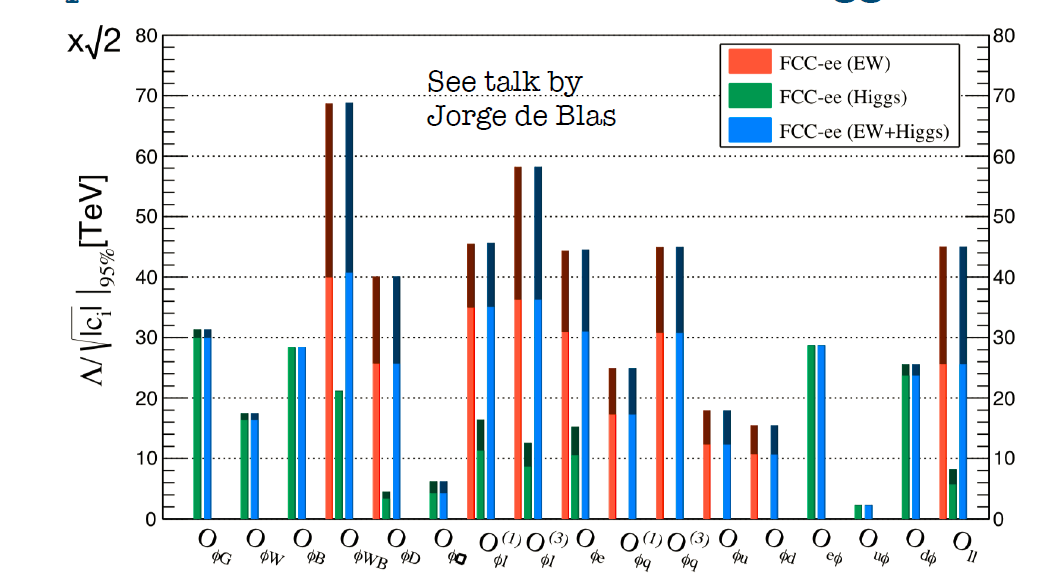 many EFTs
J. De Blas, Jan. 2017
Conclusion from Precision Calculations Mini-Workshop in January 2018: 
The necessary theoretical work is doable in 5-10 years perspective, due to steady progress in methods and tools, including the recent completion of NNLO SM corrections to EWPOS. This statement is conditional to a strong support by the funding agencies and the overall community. Appropriate financial support and training programs for these precision calculations are mandatory.
Several EFTs  will achieve sensitivity exceeding 50 TeV (decoupling physics!) 
           junction with FCC-hh EFTs under progress by Jorge de Blas
Higgs self-coupling   lH      (How H, W, Z get masses…)
The FCC-ee does not produce pairs of Higgses from which one can extract lH   
but the ZH cross-section receives a Ecm - dependent correction from it.
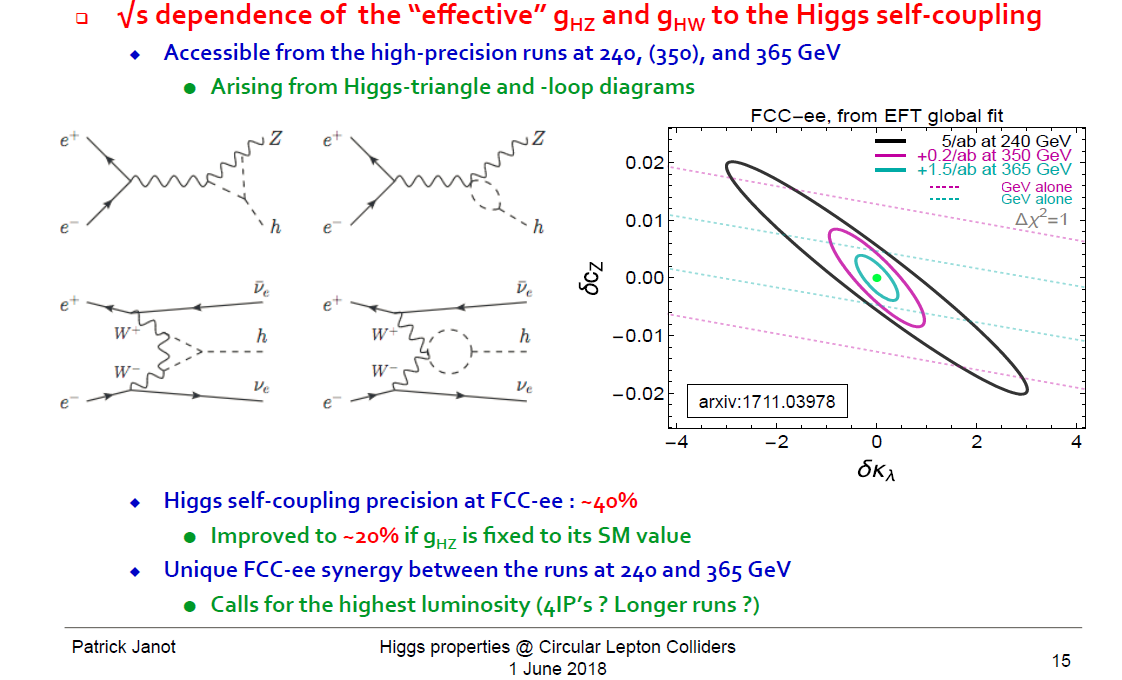 investigating now : the possibility
of reaching 5s  observation of 
Higgs self coupling at FCC-ee: 
4 detectors 
    + recast of running scenario
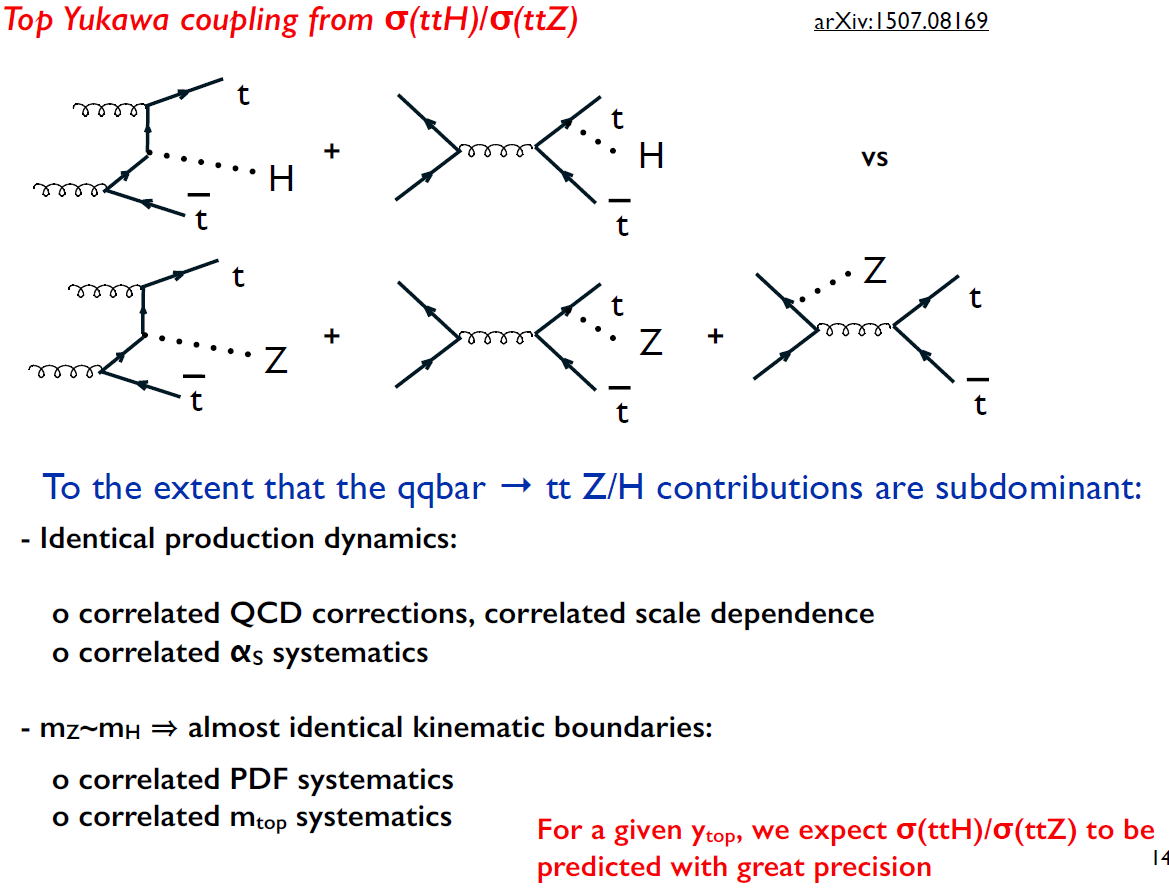 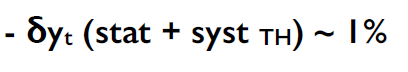 Ratios of BRs
For rare decays (mm, gg, gZ)  normalize to  H ZZ well measured at FCC-ee
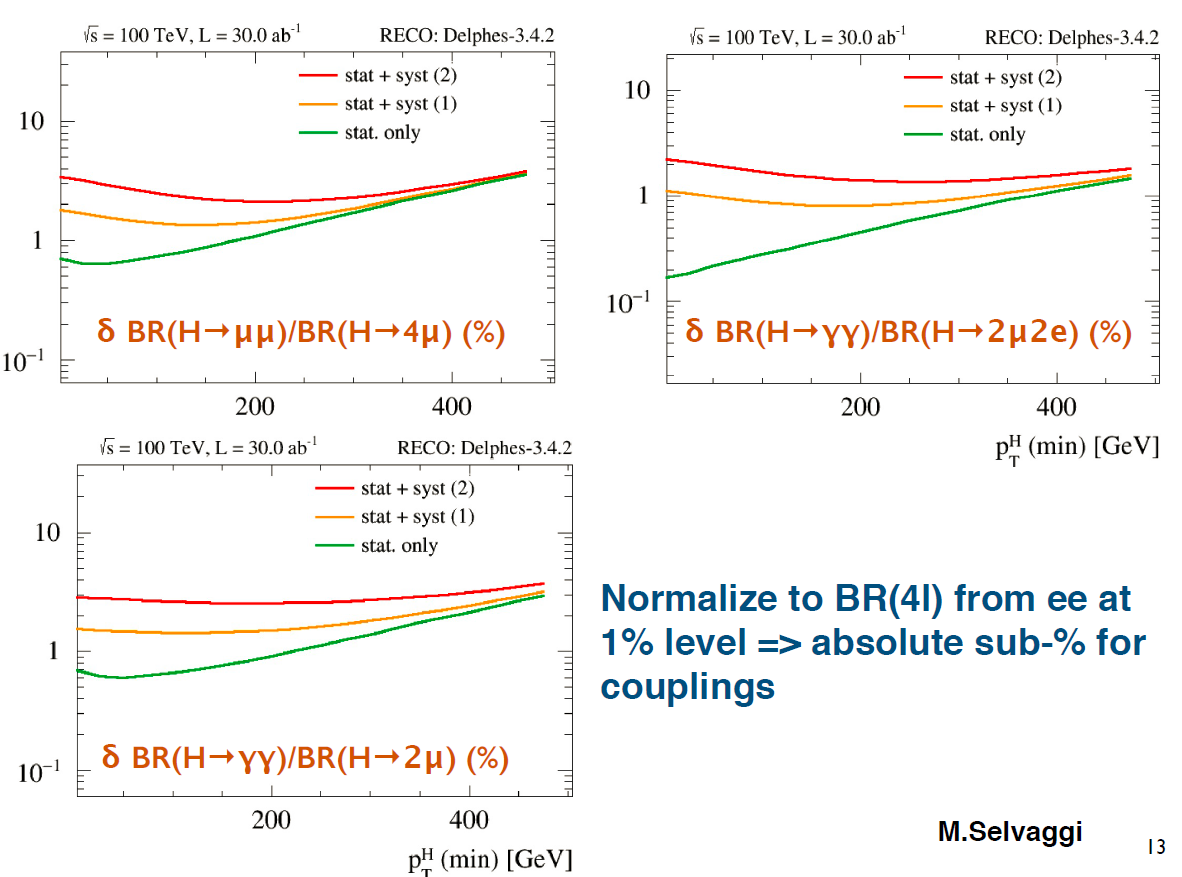 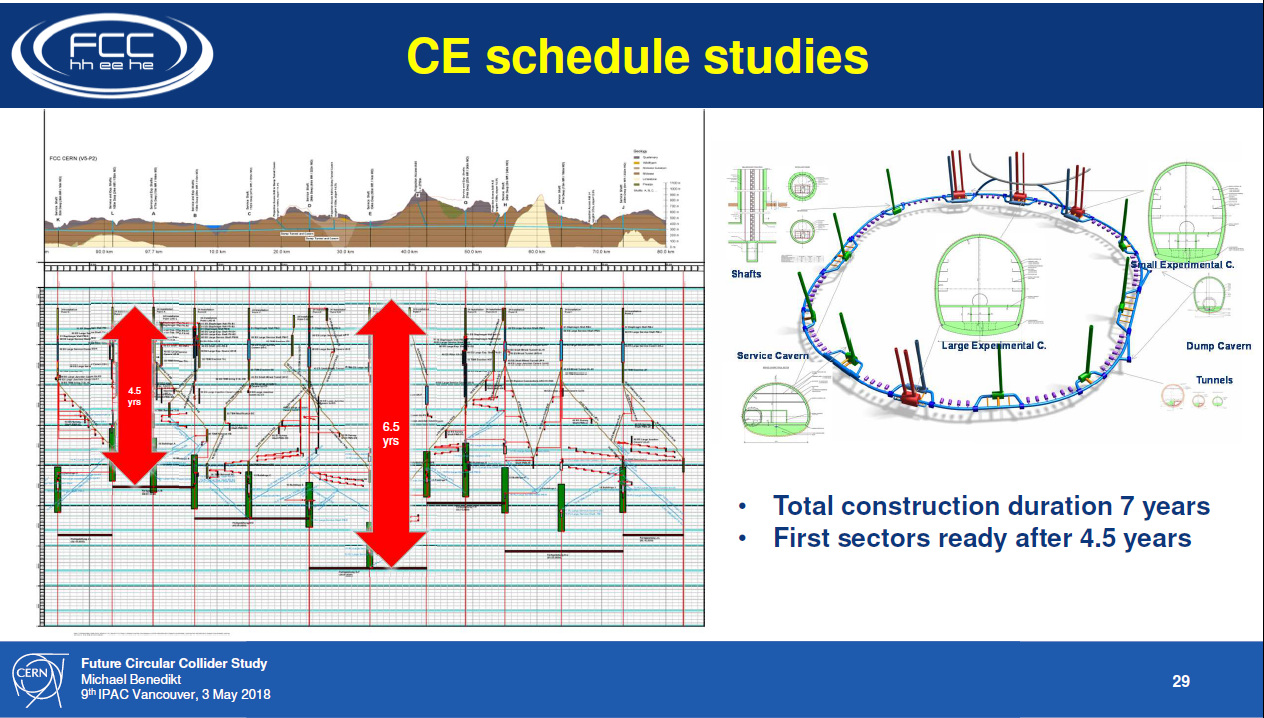 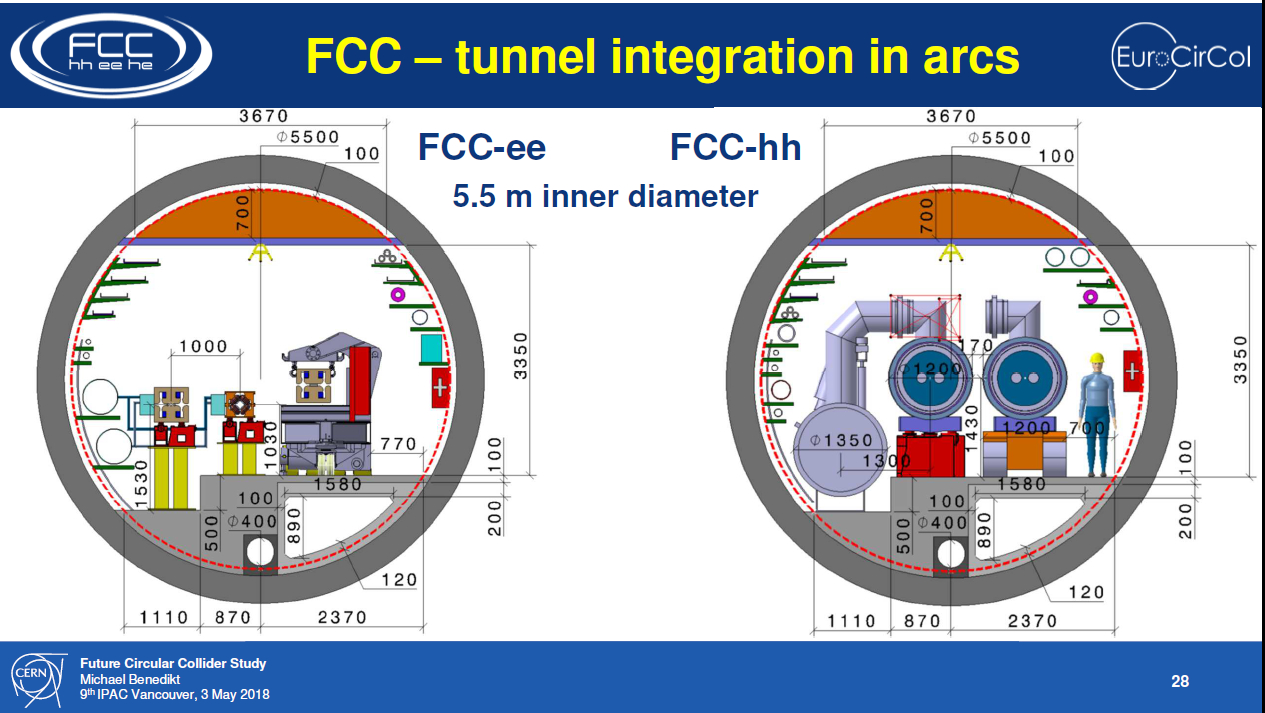 The same cavern
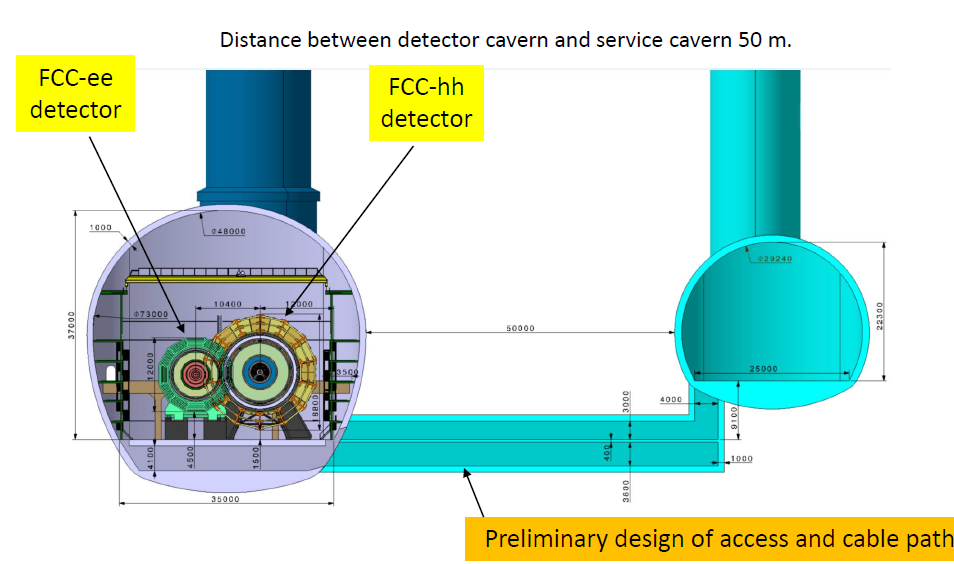 IP
11.9 m
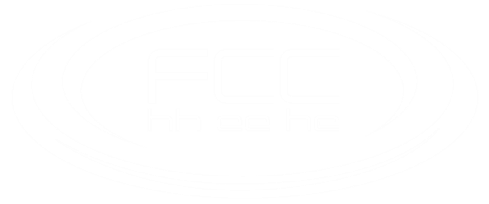 30 mrad
common layouts for hh & ee
FCC-hh/
ee Booster
9.4 m
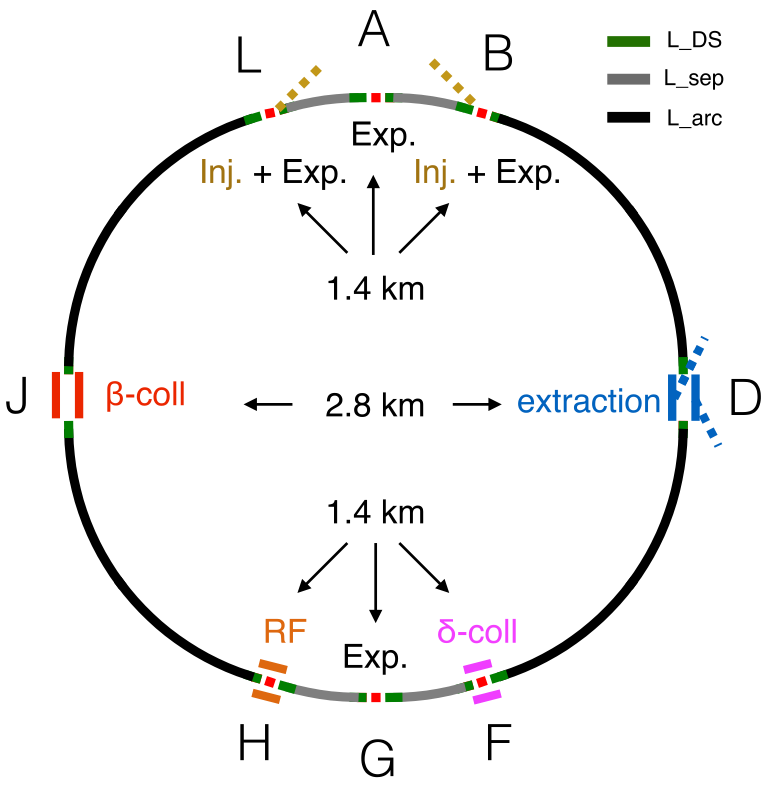 Lepton beams must cross over through the          common RF to enter the IP from inside.
Only a half of each ring is filled with bunches.
0.6 m
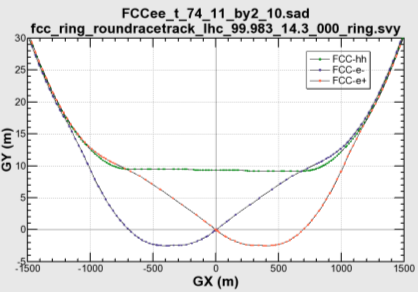 Common
RF (tt)
Common
RF (tt)
Max. separation of 3(4) rings is about 12 m: 
wider tunnel or two tunnels are necessary around the IPs, for ±1.2 km.
IP
FCC-ee 1, FCC-ee 2, 
FCC-ee booster (FCC-hh footprint)
Asymmetric IR for ee, limits SR to expt
2 main IPs in A, G for both machines
[Speaker Notes: Check with Katsunobu to have latest layout.
Check with detector people if 9 m offset is acceptable for ee detector]
FCC-eh and ERL
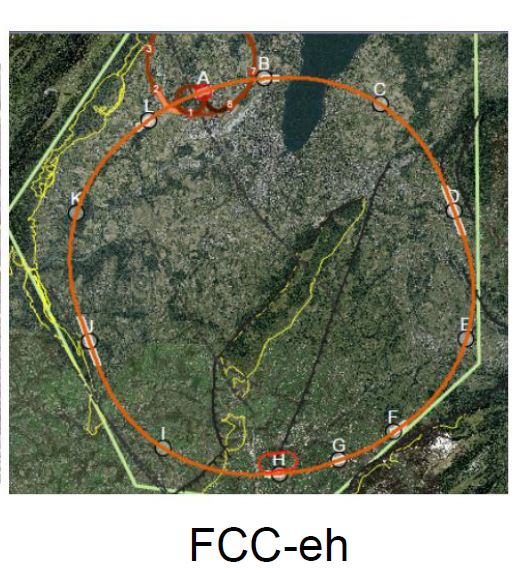 LHeC or FCC-eh function as an add-on to LHC or FCC-hh respectively:
additional 10 km circumference 
Electron Recirculating Linac (ERL). 

The possibility to collide FCC-ee with FCC-hh is not considered in the framework of the study 

In the case of FCC-eh it could profit from the -- then existing -- FCC-hh, 
and, perhaps,  from considerable RF of the -- then dismantled -- FCC-ee
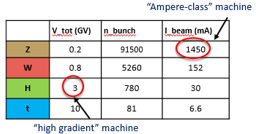 IMPLEMENTATION AND RUN PLAN
Three sets of RF cavities for FCC-ee & Booster:
Installation as LEP ( ≈30 CM/winter)
high intensity (Z, FCC-hh): 400 MHz mono-cell cavities, ≈ 1MW source
high energy (W, H, t): 400 MHz four-cell cavities, also for W machine
booster and t machine complement: 800 MHz four-cell cavities 
Adaptable 100 MW, 400 MHz RF power distribution system +High efficiency
➔ Spreads the funding profile
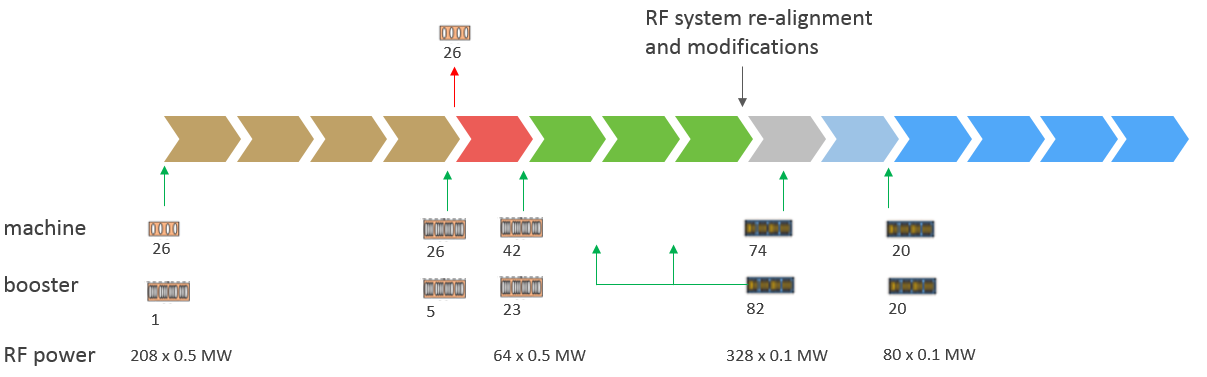 HL-LHC
W 10 ab-1
tt thresh + tt 365 1.5ab-1
Z 150 ab-1
ZH thresh 5ab-1
5 years
3 years
1 yr
4 years
O(1/3) of the machine cost
 comes O(10) years after start
indicative:   total ~15 years
FCC-hh discovery potential
Physics at a 100 TeV pp collider: CERN Yellow Report (2017) no.3 

1) Standard Model processes: https://arxiv.org/pdf/1607.01831v1.pdf
2) Higgs and EW symmetry breaking studies: https://arxiv.org/pdf/1606.09408v1.pdf
3) Βeyond the Standard Model phenomena: https://arxiv.org/abs/1606.00947
4) Heavy ions at the Future Circular Collider: https://arxiv.org/abs/1605.01389
Now proceeding to ascertain  these cross-section calculations with real detector and simulations…
Higgs events rates
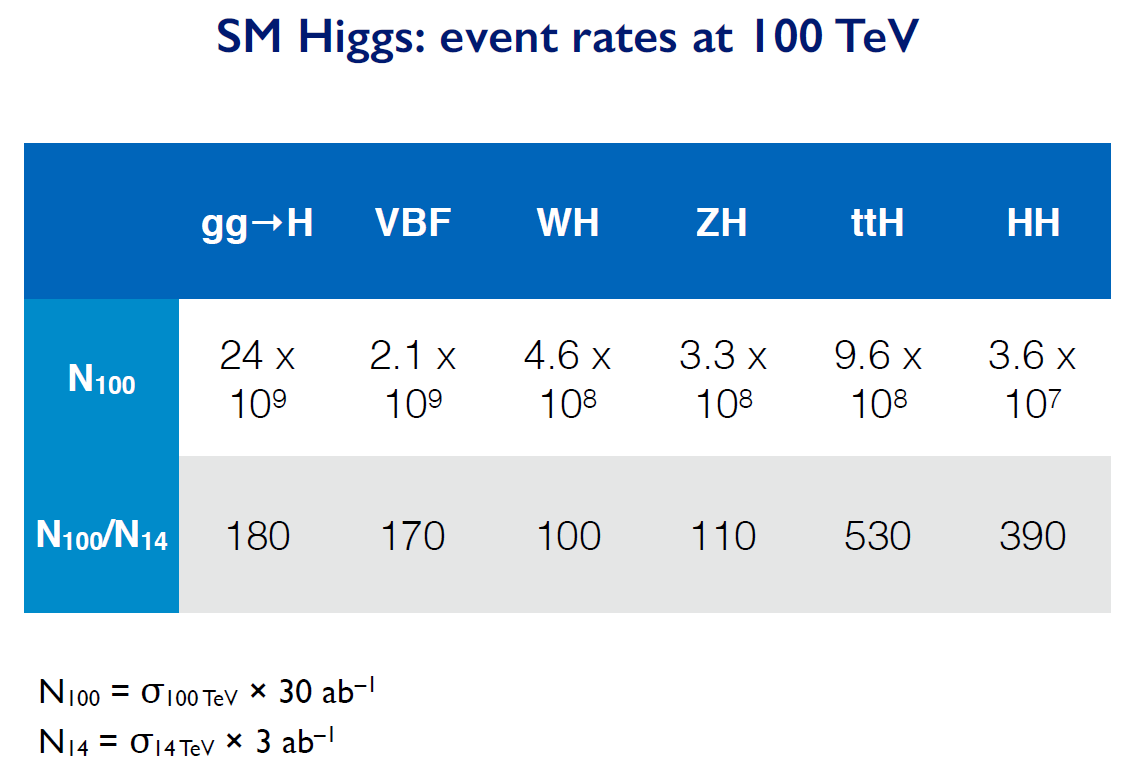 HIGGS PHYSICS
Higgs couplings  gHxx precisions
hh, eh precisions assume 
SM or ee measurements
FCC-hh : H® ZZ to serve 
as cross-normalization
for ttH, combination of 
±4% (model dependent)HL-LHC 
with FCC-ee will lead to 
ttH coupling to  ± 3%... 
      model independent!
for gHHH investigating now : the possibility of reaching 5s  observation  at FCC-ee: 
4 detectors 
    + recast of running scenario
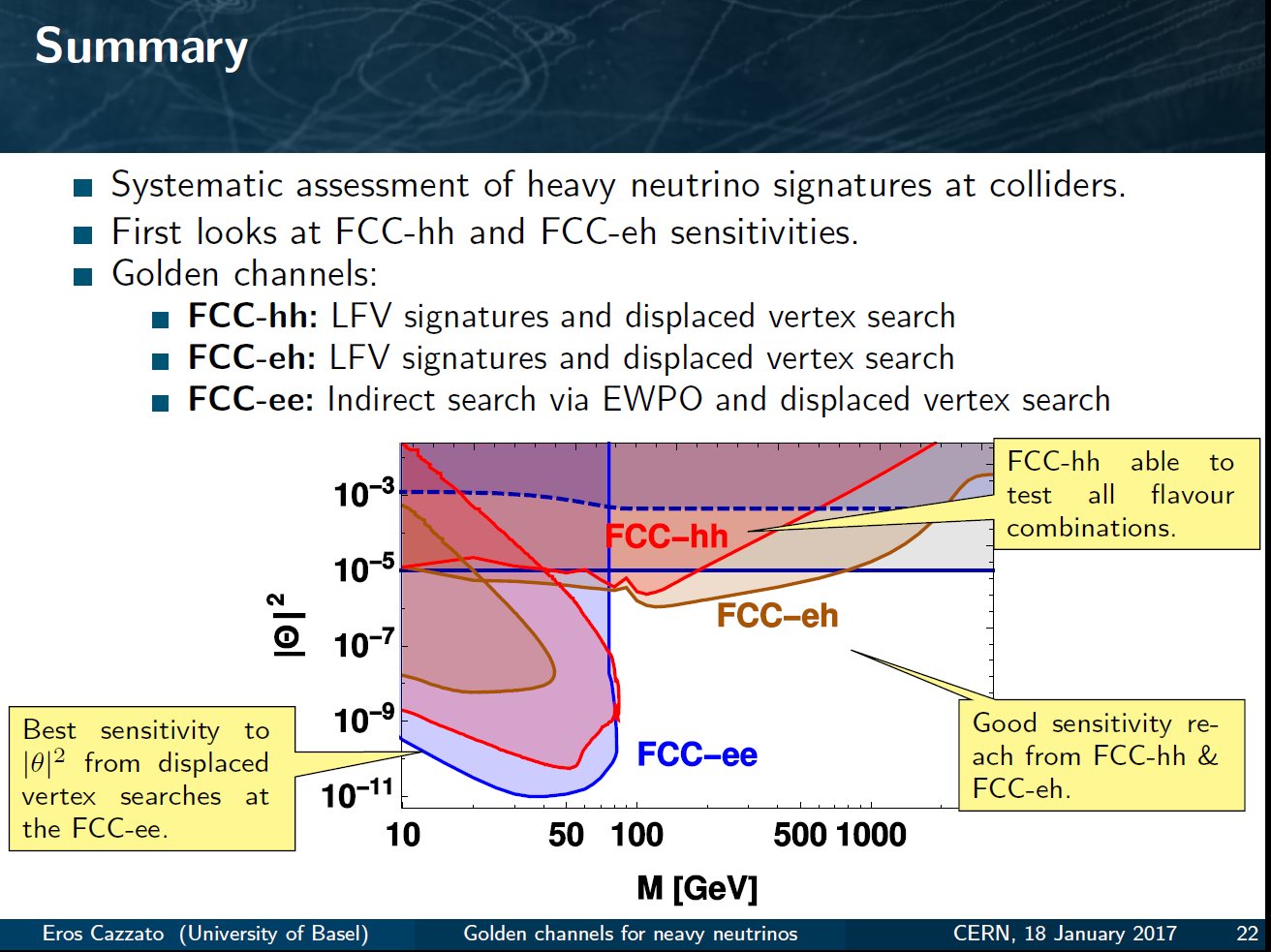 Another example of Synergy and complementarity
while ee covers a large part of space very cleanly , 
its either ‘white’ in lepton flavour  or the result of EWPOs etc 
Observation at FCC –hh or eh would test flavour mixing matrix!
EWPO
sensitivity 
up to very high mass scales
7/6/2018
Alain Blondel Physics at the FCCs
detailed study required for all FCCs – especially FCC-hh to understand feasibility at all
Examples of complementarity
Higgs Physics
ee ® ZH fixes Higgs width and HZZ coupling , (and many others)
FCC-hh gives huge statistics of HH events  for Higgs self-coupling and ttH
and rare decays, including invisible.  
Search for Heavy Physics  
ee gives precision measurements (mZ mW to < 0.6 MeV, mtop 10 MeV, etc…)
 sensitive to heavy physics up to … 100 TeV (for weak couplings)
FCC-hh gives access to direct observation at unprecedented energies
Also huge statistics of Z, W H and top  rare decays   
QCD
ee gives as ± 0.0002 (Rhad at Z, W and taus)   
also H ® gg events (gluon fragmentation!)
ep provides structure functions and as ± 0.0002
all this improves the signal and background predictions for new physics signals at FCC-hh
Heavy Neutrinos
ee: very powerful and clean, but flavour-blind  
hh and eh more difficult, but potentially flavour sensitive 
NB this is very much work in progress!!
Vector Boson Scattering (VBS)
• First opportunity to measure precisely the VLVL component that unitarizes VBS at high energy (barely 3σ at HL-LHC)
• Sets constraints on detector acceptance (fwd jets at η≈4)
• Study W+/-W+/- (same-sign) channel
• Large WZ background at FCC-hh
• 3-4% precision on WLWL scattering achievable with full dataset!
Top Yukawa
ttH
ttZ
• Production ratio σ(ttH)/σ(ttZ)
• Predicted 1% precision [1507.08169]
• Measure σ(ttH)/σ(ttZ) in H/Z→bb mode in the boosted regime, in the semi-leptonic channel
• Perform simultaneous fit of double Z and H peak
lH at FCC-hh
lH   at  the few percent level
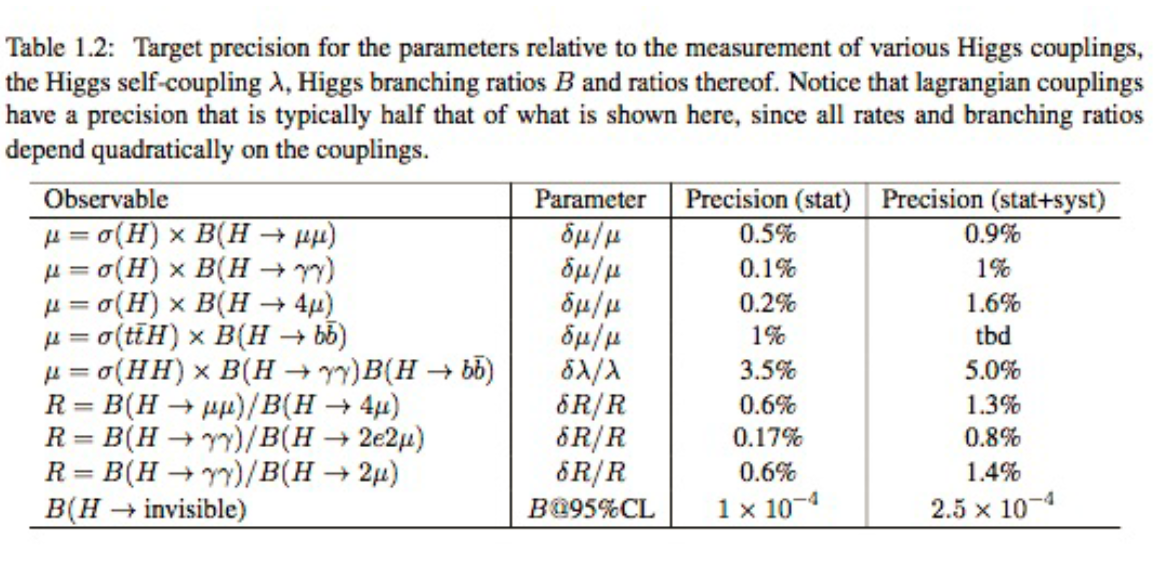 To reach a  precision on lH  at  the few percent level requires a linear collider of at least 3 TeV 
(ILC 500 GeV can obtain a ±30% indication and CLIC 3 TeV estimate is ±10%)
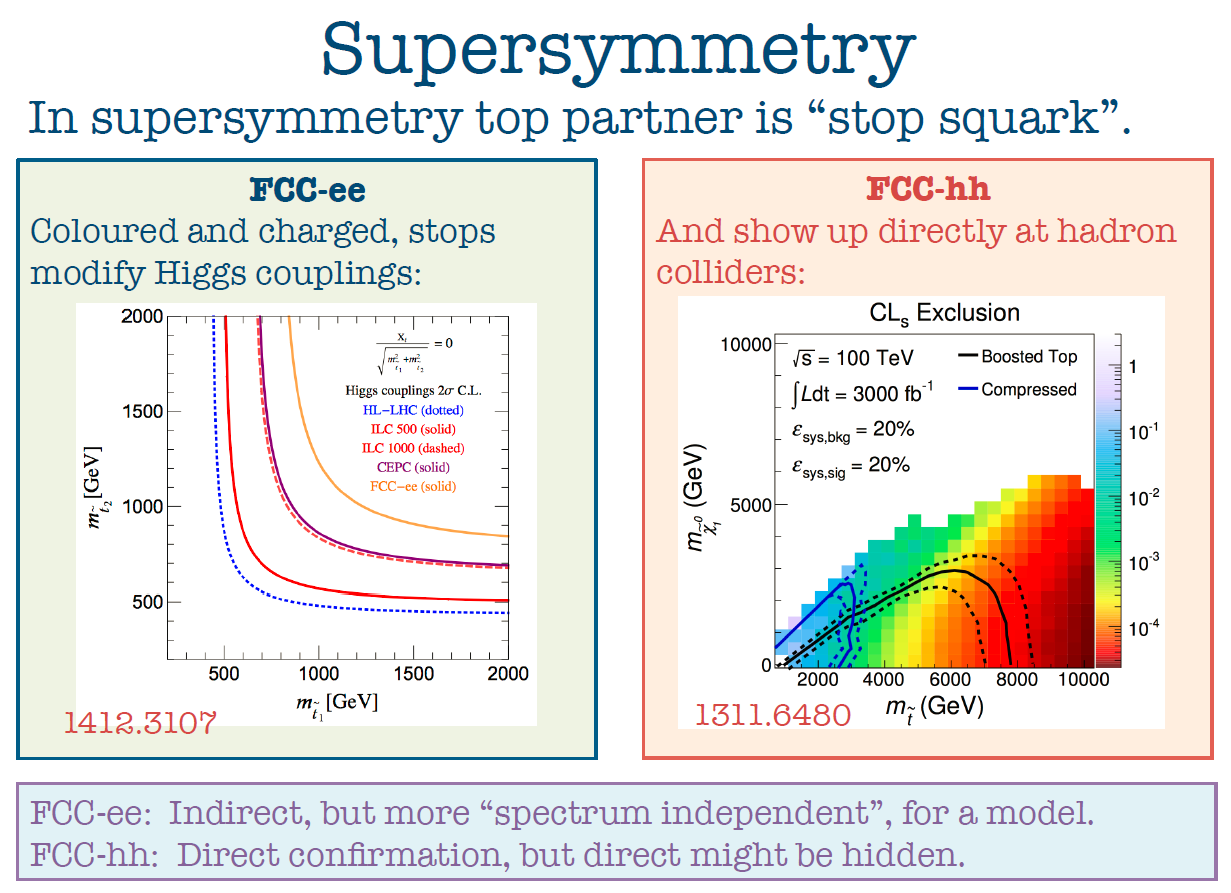